Grammar
Plural masculine and neuter nouns
Y7 German 
Term 1.2 – Week 6
Inge Alferink / Rachel Hawkes
Date Updated :13/12/19
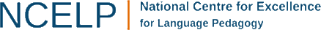 More than one – rule 1
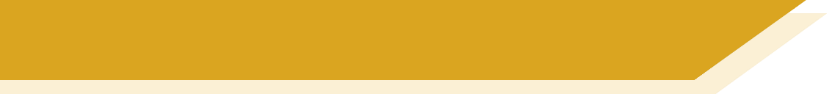 In German there are several ways to make plural forms.
Note that the word for ‘the’ is ‘die’ for ALL plural nouns!
Most masculine and neuter words either:
add -e to the end
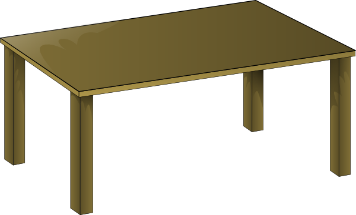 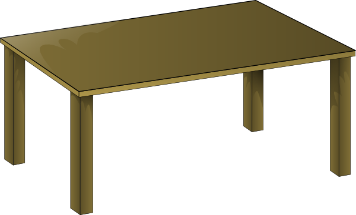 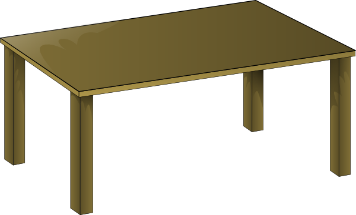 die Tische
der Tisch
or:
2. add -e to the end + an umlaut on the vowel
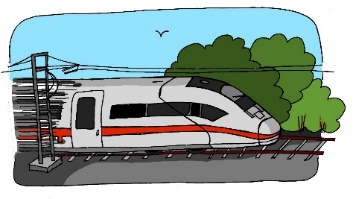 90% masculine plurals work like this.
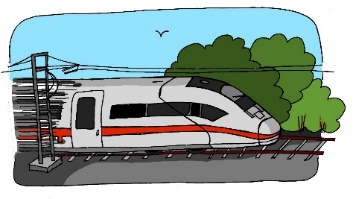 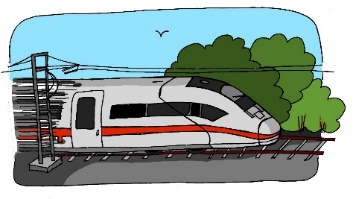 die Züge
der Zug
[Speaker Notes: Grammar explanation plurals rule1: most masculine words go to -e or  +umlaut -e
Emphasize this covers about 90% of the masculine plurals.

der Zug [613]  / die Züge
der Platz [344] / die Plätze
der Arzt [614] / die Ärtzte
das Spiel [500] / die Spiele
der Grund [230]  / die Gründe
das Stück [417]  / die Stücke
der Weihnachtsmann [2722 ,131] / die Weihnachtsmänner
der Baum [996] / die Bäume
der Stiefel [>4000] / die Stiefel
der Nikolaus [>4000] /  Nikoläuse
der Bonbon [>4000] / die Bonbons
der Schmuck [>4000] / die Schmucke (rare)
der Stern [1451] /die Sterne
der Engel [3963]) / die Engel]
Hör zu.  Wie viele? Schreib einen/ein oder viele.
hören
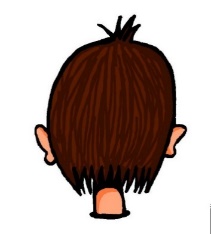 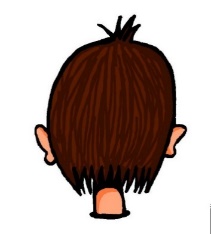 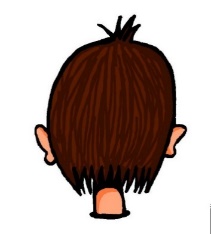 1
5
[reasons]
[reason]
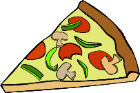 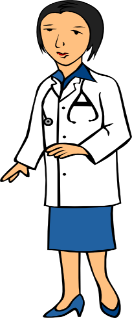 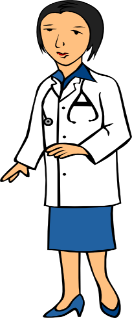 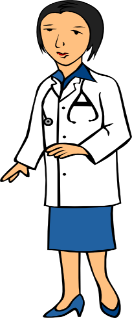 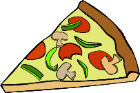 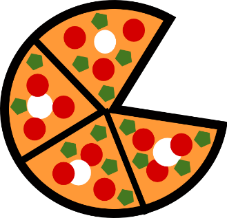 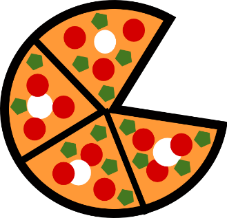 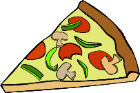 2
6
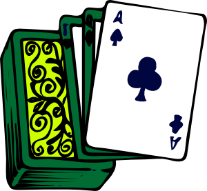 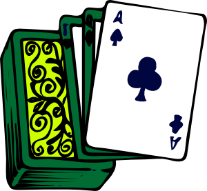 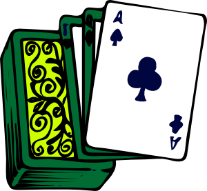 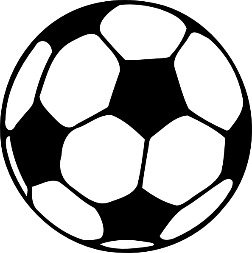 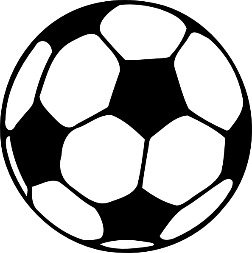 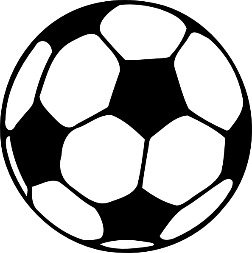 7
3
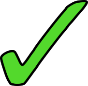 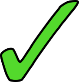 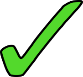 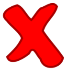 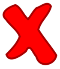 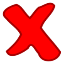 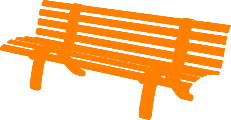 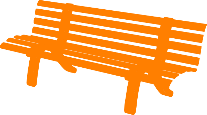 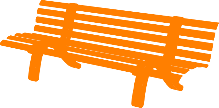 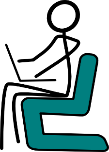 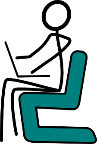 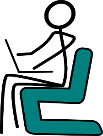 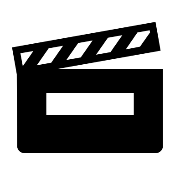 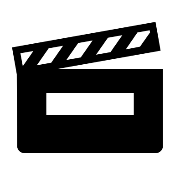 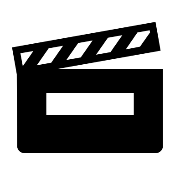 8
4
[Speaker Notes: 3] Listen out - for noun form - is it 'one' or 'many' (einen/ein or viele)? The articles have been left out.
Transcript
Wie viele? Gibt es einen, ein oder viele? 
es gibt  [viele] Köpfe
es gibt [einen] Arzt 
es gibt [ein]Spiel 
es gibt [viele] Plätze
es gibt [viele] Gründe
es gibt [ein] Stück 
es gibt [viele] Fußbälle
es gibt [viele] Filme]
Antworten
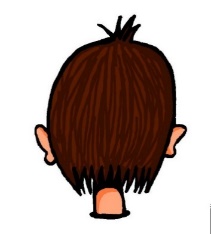 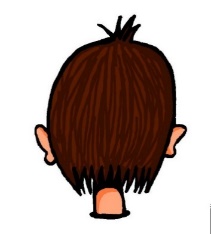 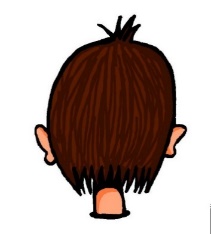 1
5
[reasons]
[reason]
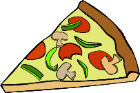 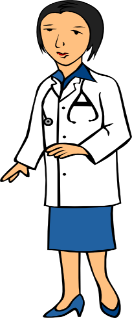 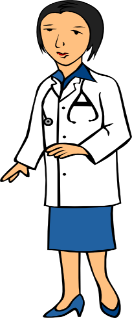 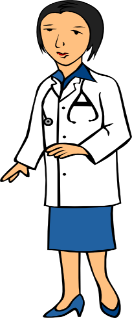 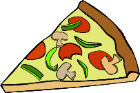 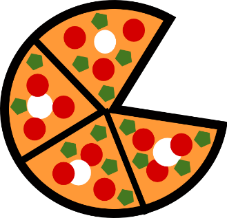 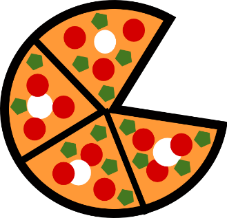 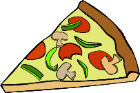 2
6
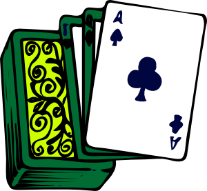 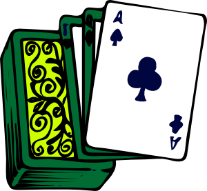 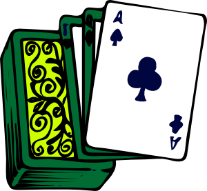 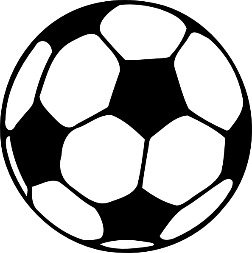 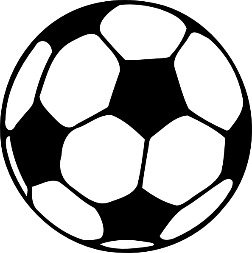 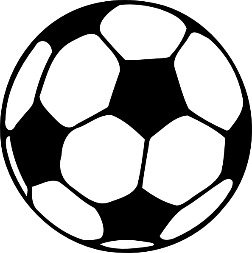 7
3
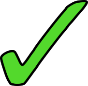 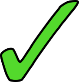 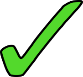 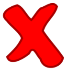 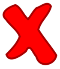 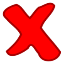 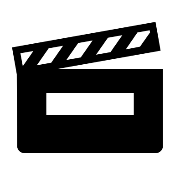 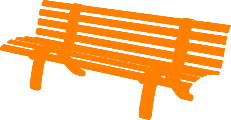 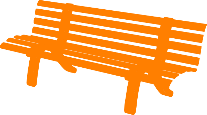 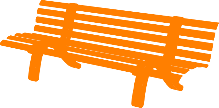 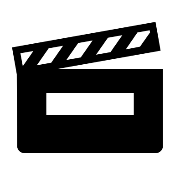 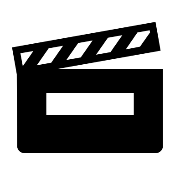 8
4
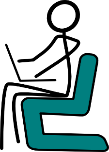 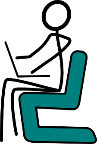 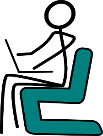 [Speaker Notes: ANTWORTEN – audio includes the sentences without the beep.
Transcript
Wie viele? Gibt es einen, ein oder viele? 
es gibt  [viele] Köpfe
es gibt [einen] Arzt 
es gibt [ein]Spiel 
es gibt [viele] Plätze
es gibt [viele] Gründe
es gibt [ein] Stück 
es gibt [viele] Fußbälle
es gibt [viele] Filme]
hören
Hör noch einmal zu.  Ist die Pluralform ‚+e‘ oder ‚+umlaut+e‘?
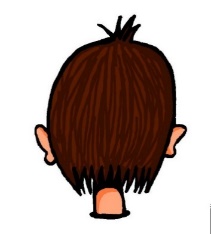 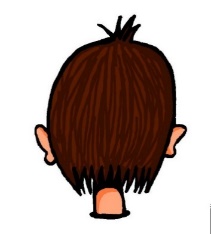 Köpfe
1
Plätze
2
Gründe
3
[reasons]
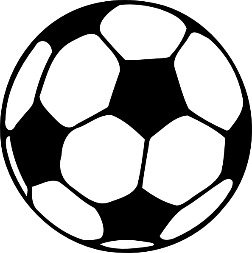 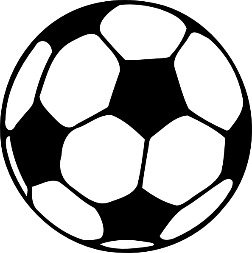 Fußbälle
4
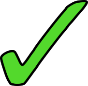 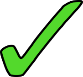 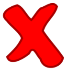 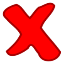 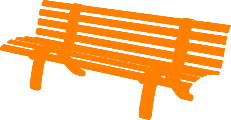 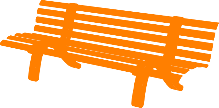 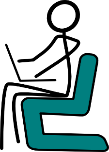 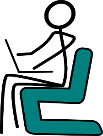 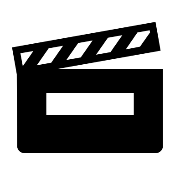 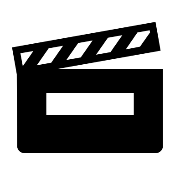 Filme
5
[Speaker Notes: Noch einmal
Listen again to the items that were plural forms. Do you hear +e or +umlaut + e?

NB: they have only hear ü, but ä and ö are coming up in following weeks, so this can be used as a primer.
The answers are animated one by one, so that students get immediate feedback on each word’s plural.As extension, teachers may want to encourage students to try to transcribe the full word each time.
Click the number to hear the audio for each item.  Be careful not to bring up the answer before you need it!Transcript
Wie viele? Gibt es einen, ein oder viele? 
1. es gibt viele Köpfe 
2. es gibt viele Plätze
3. es gibt viele Gründe
4. es gibt viele Fußbälle
5. es gibt viele Filme]
More than one – rule 2
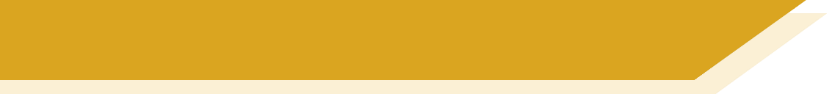 Words ending in -EL or -EN or -ER are often the same in the plural:
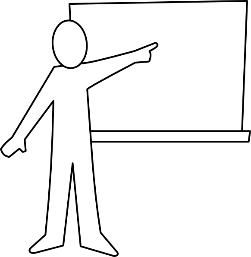 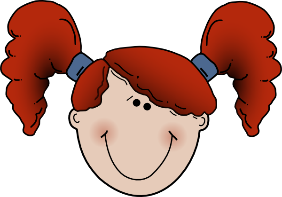 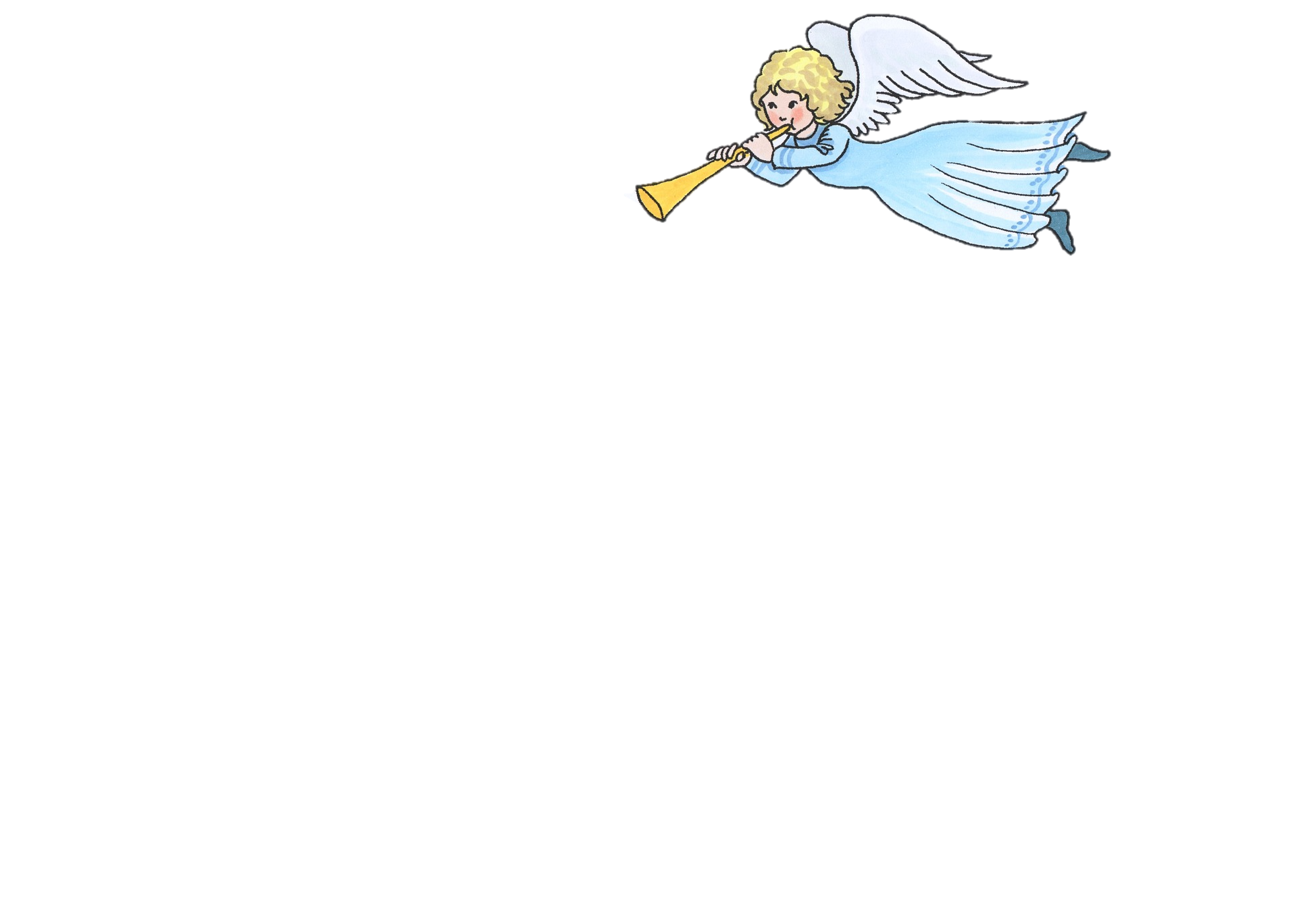 Remember the plural word for ‘the’ is ‘die’ for ALL words!
das Mädchen
der Engel
der Lehrer
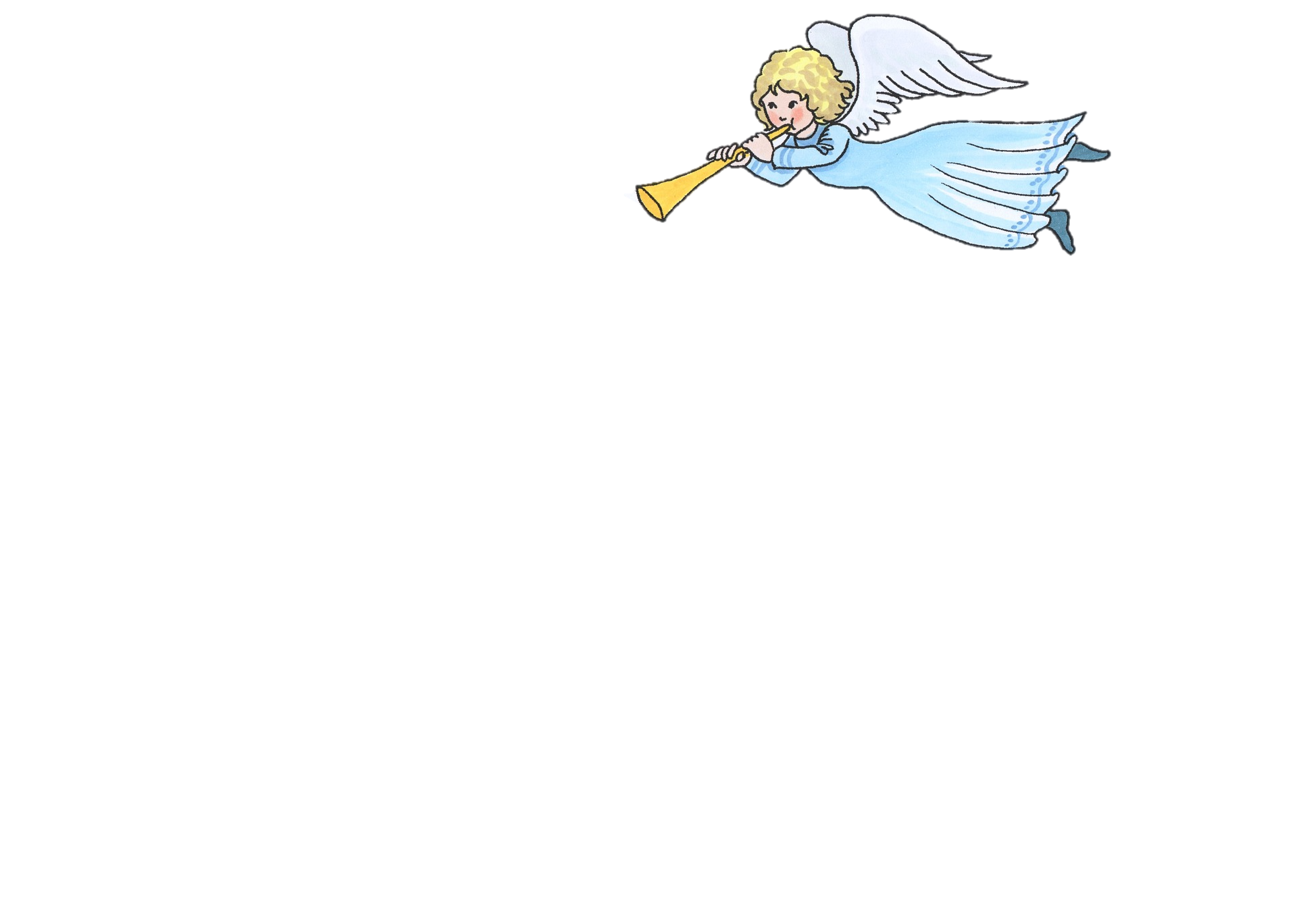 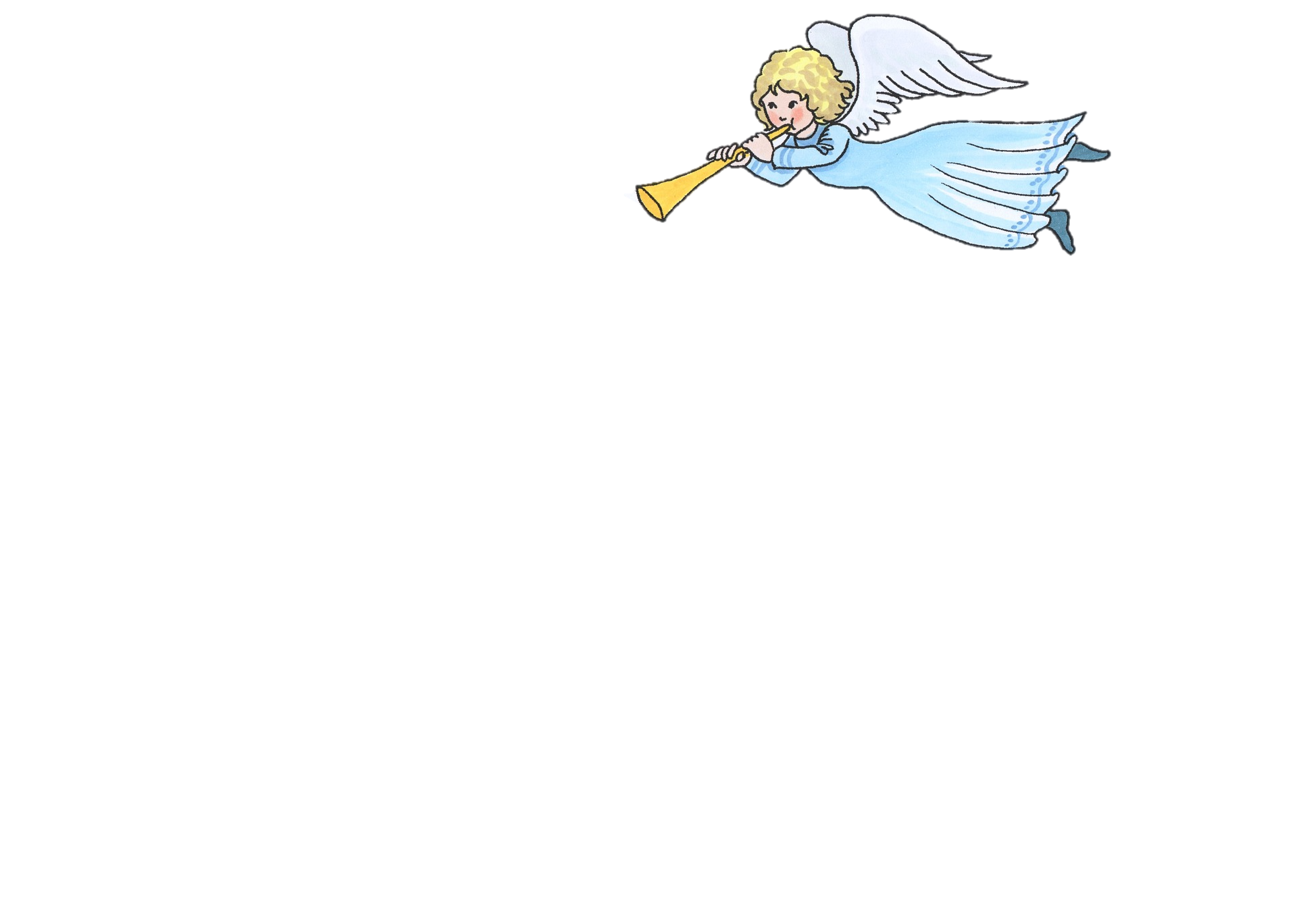 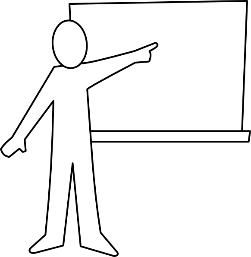 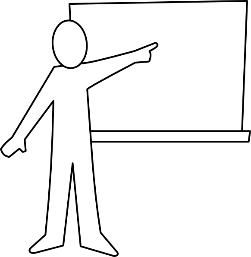 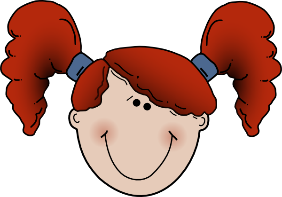 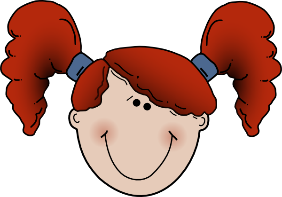 die Mädchen
die Engel
die Lehrer
[Speaker Notes: 2] Grammar explanation plurals rule 2: words that end in –EL or –EN or -ER typically stay the same.
Remind students that the plural word for ‘the’ is ‘die’, regardless of the singular noun’s gender.  They are likely to find this strange (because it really is!)]
hören
Hör zu.  Schreib / für Singular und //+ für Plural.
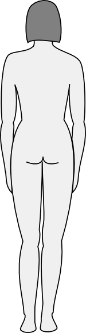 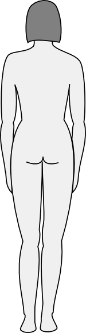 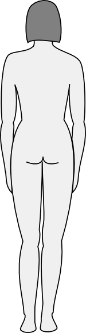 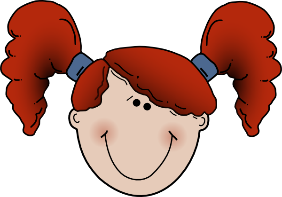 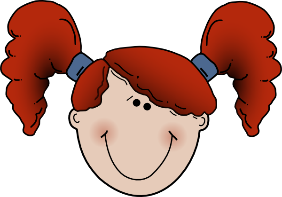 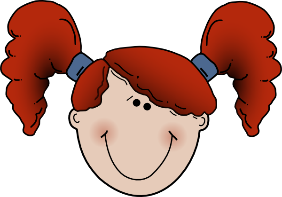 1
5
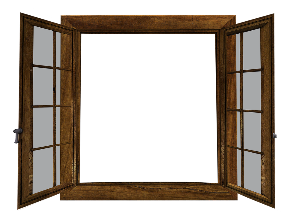 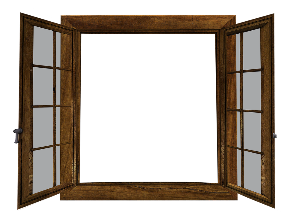 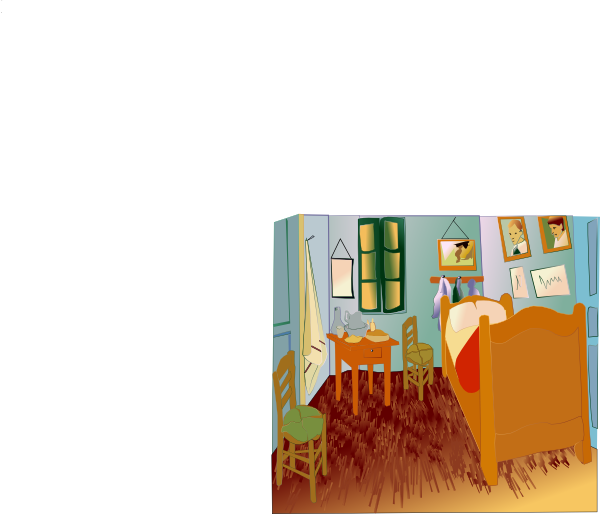 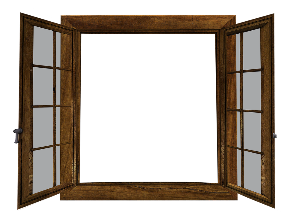 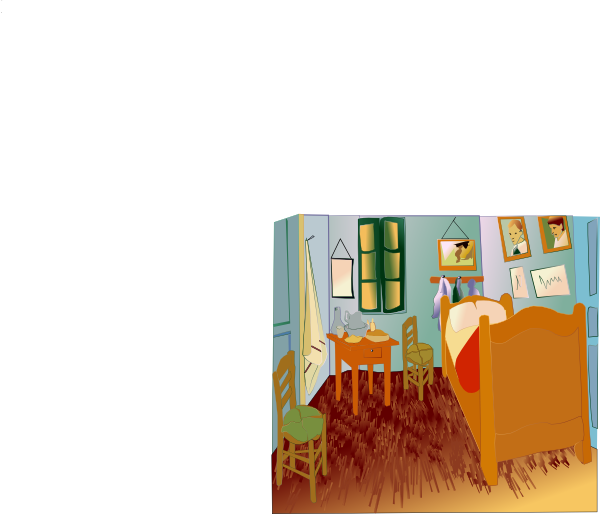 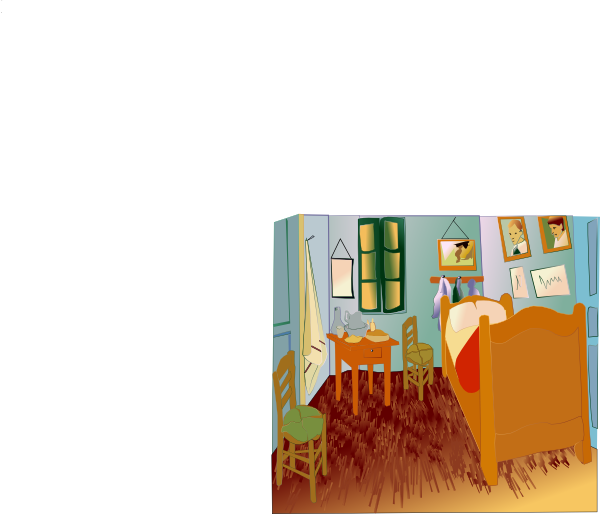 2
6
7
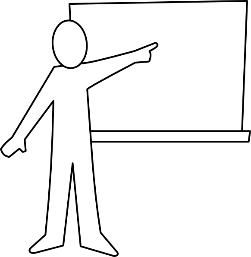 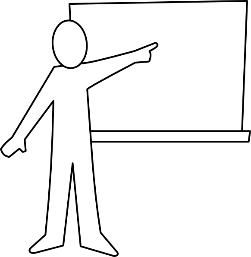 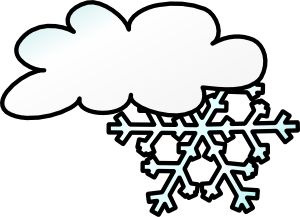 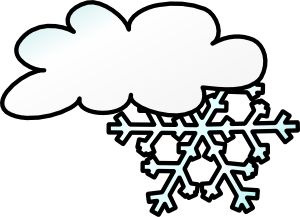 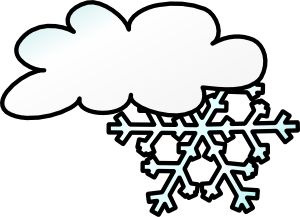 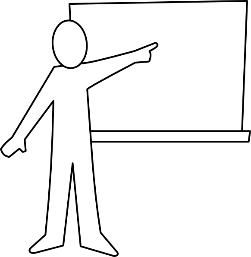 3
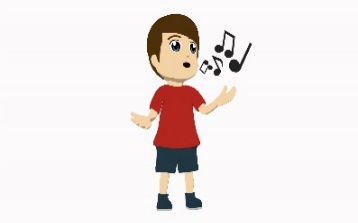 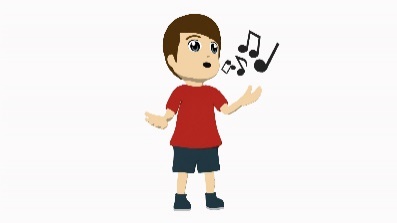 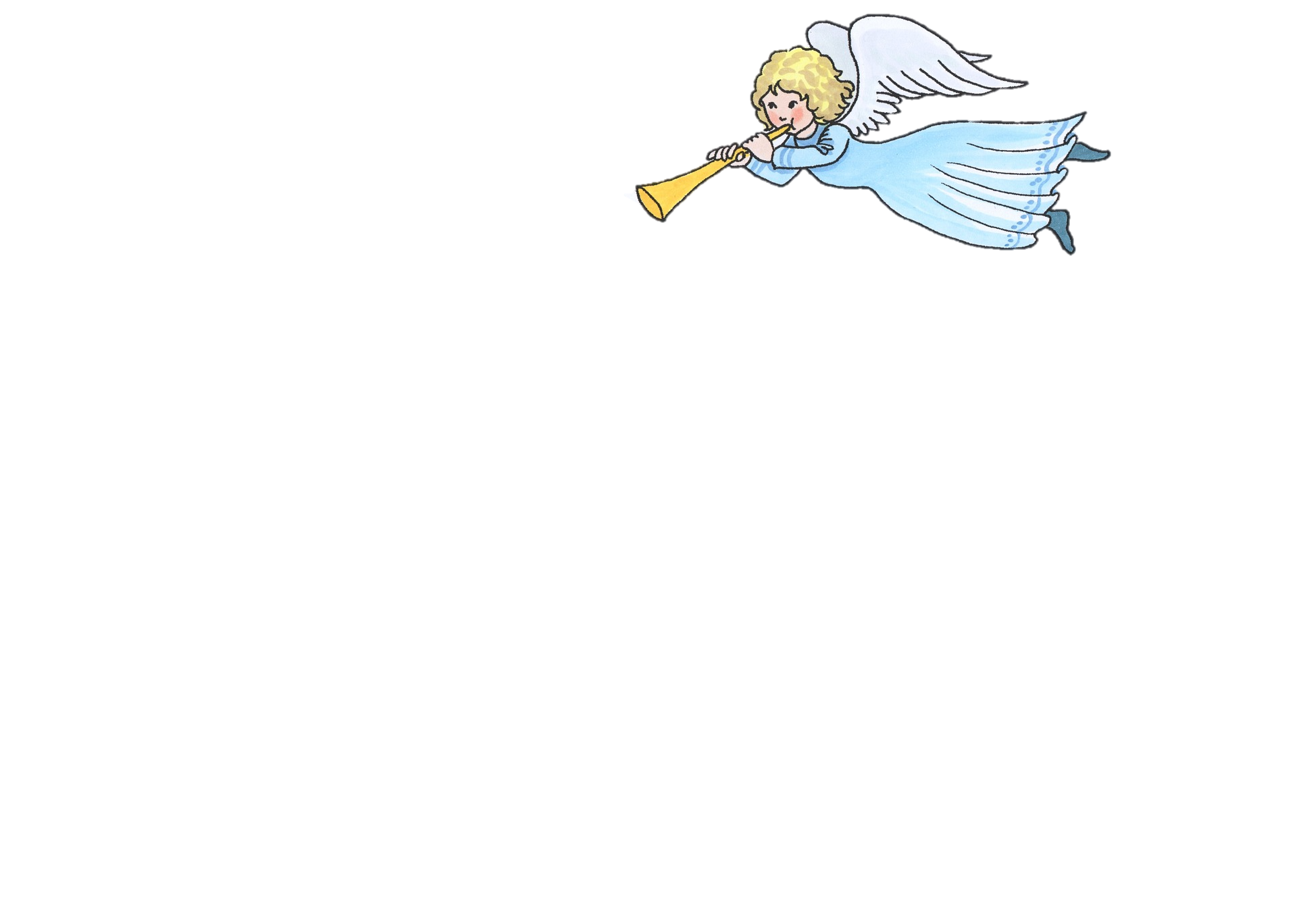 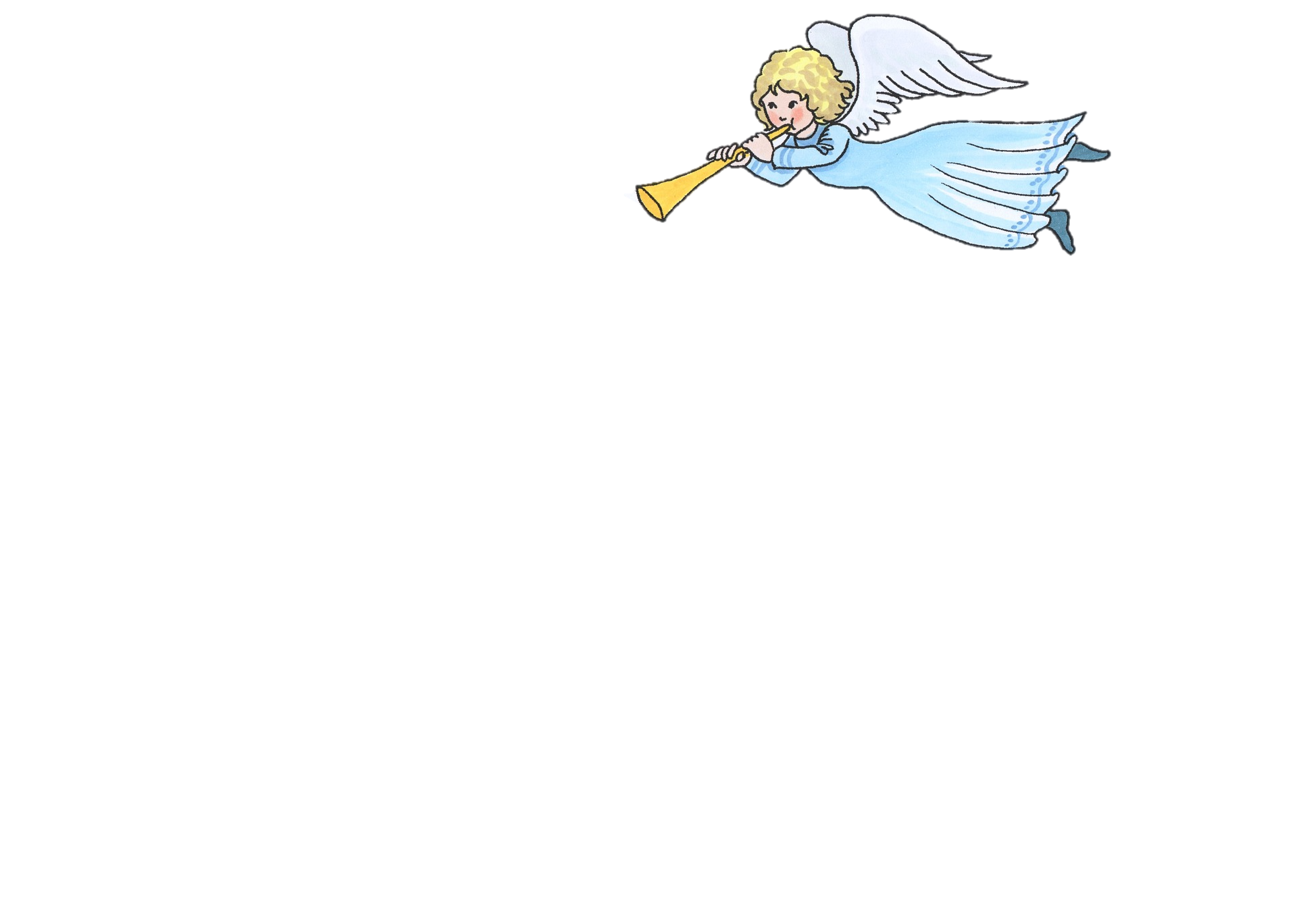 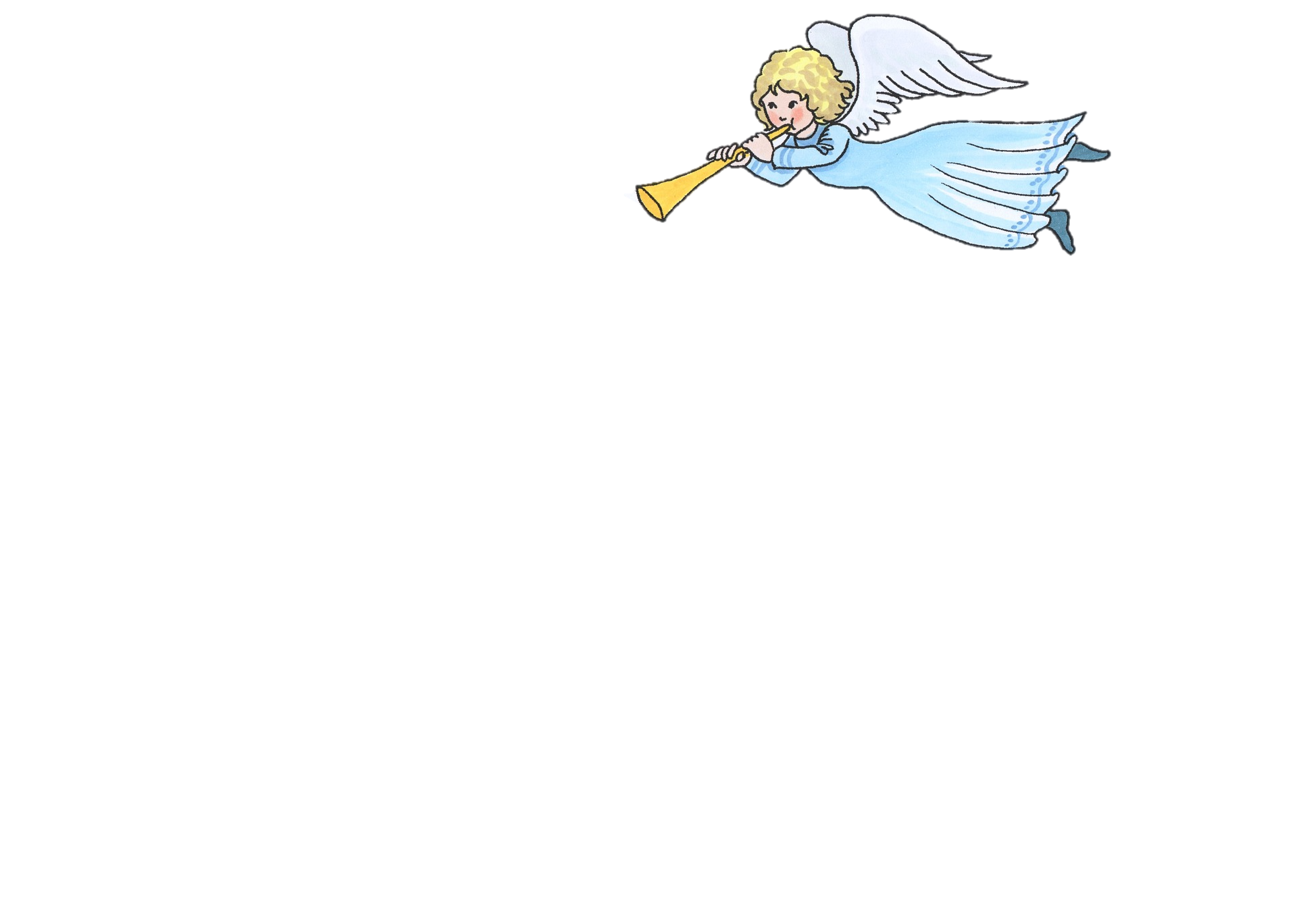 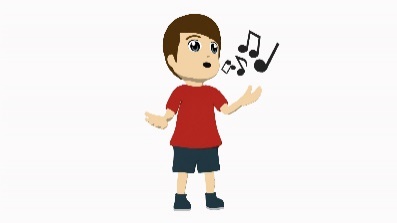 8
4
[Speaker Notes: 3] Listen out - for the article - is it 'one' or 'many‘?  
Schreib / or //+Teachers may want to reiterate the fact that with these nouns that don’t change, the change in article is the only clue to whether the noun is singular or plural.

1. der Körper – die Körper
2. das Fenster – die Fenster
3. der Winter - die Winter
4. der Sänger –die Sänger
5. die Mädchen - das Mädchen
6. das Zimmer – die Zimmer
7. der Lehrer – die Lehrer
8. der Engel - die Engel]
Pluralformen
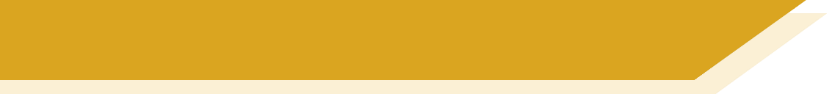 schreiben
Ich sehe fünf…
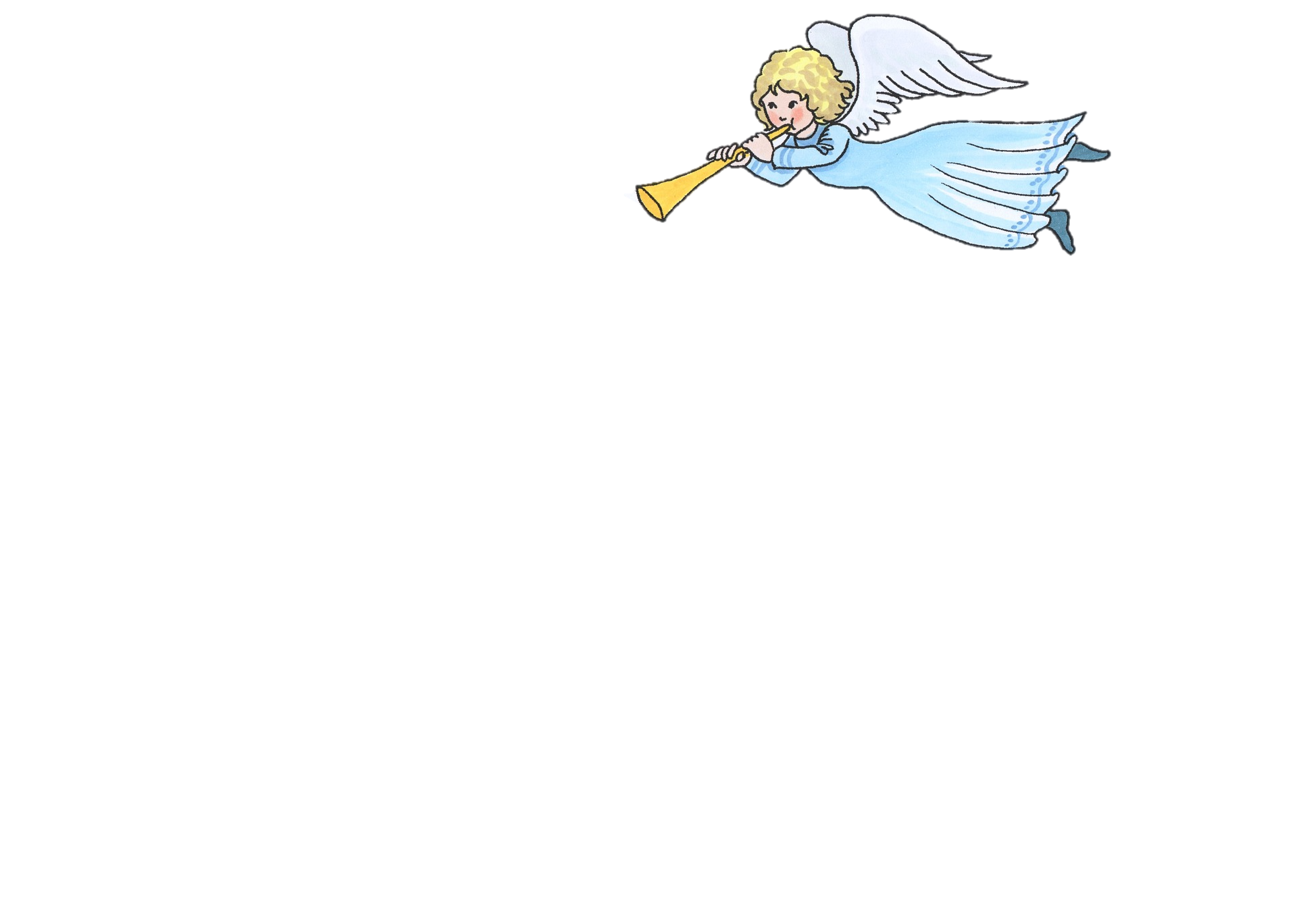 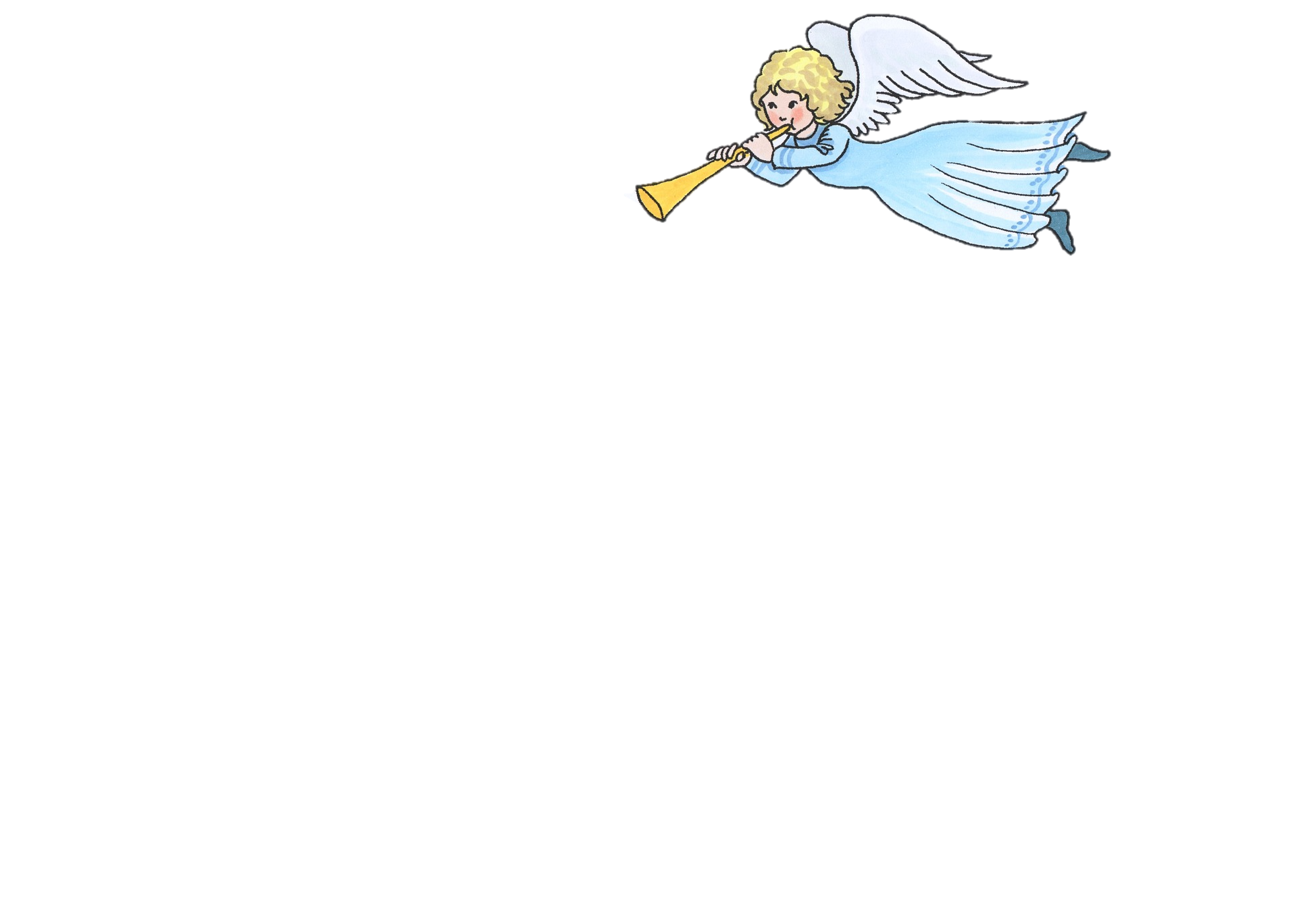 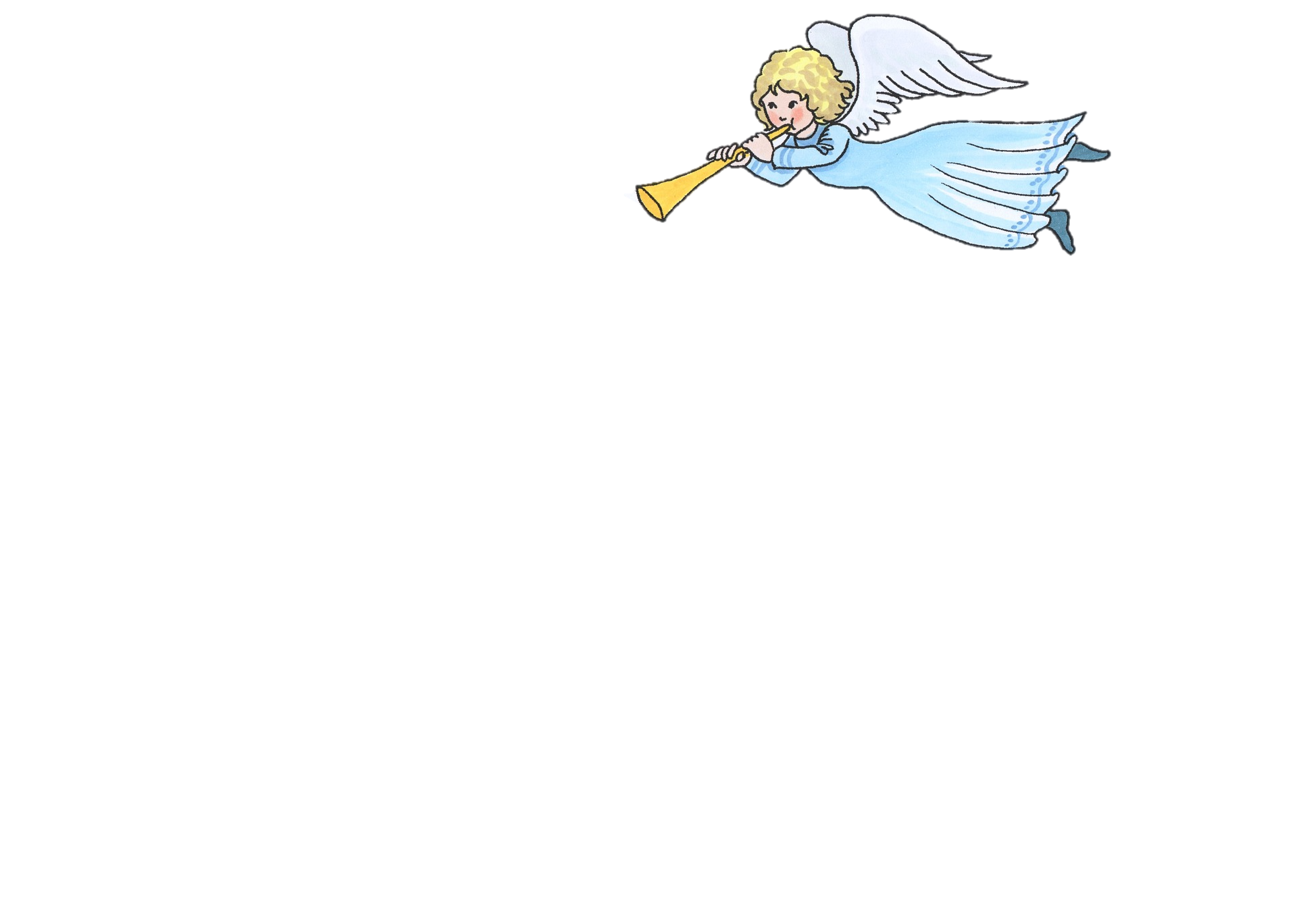 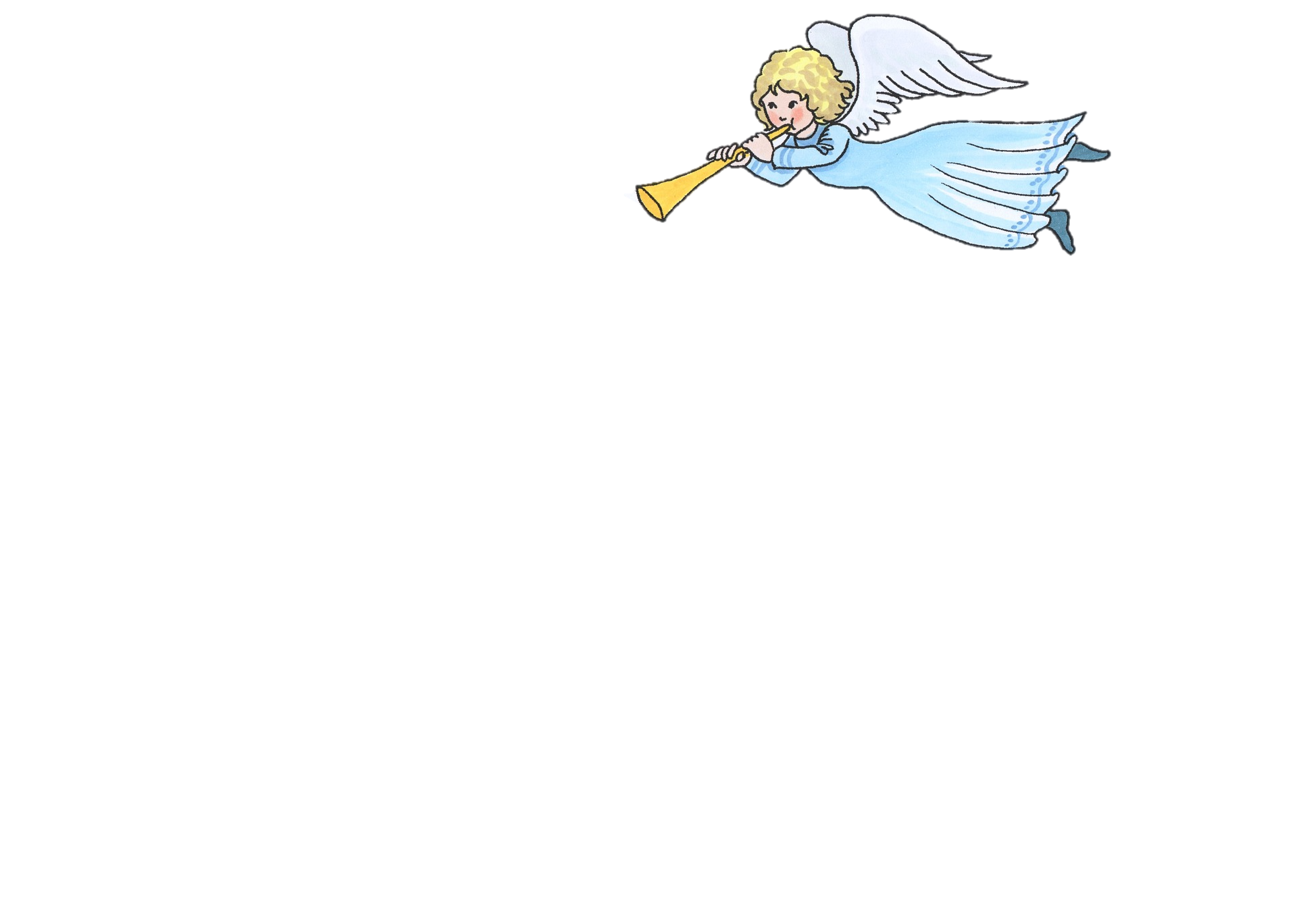 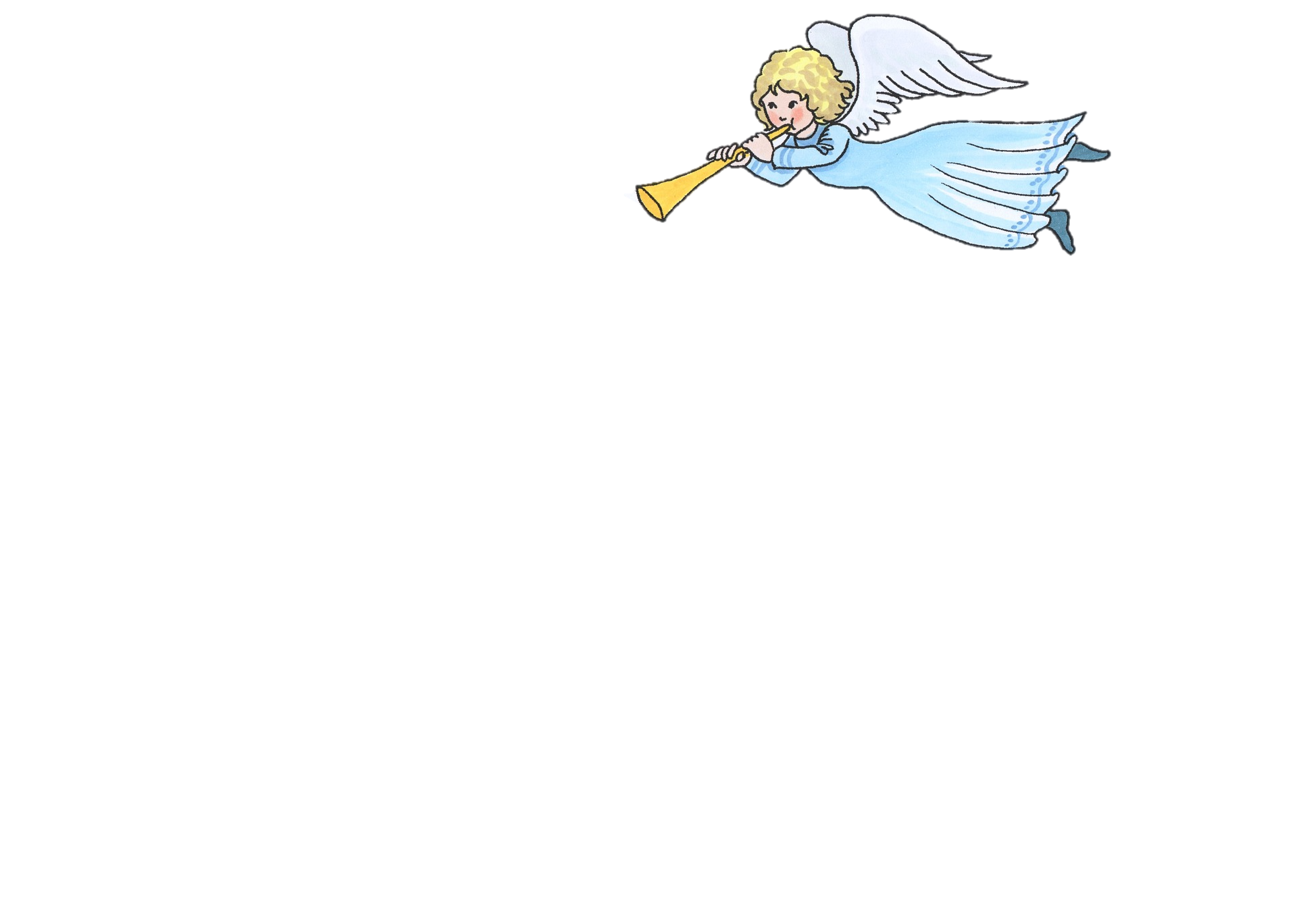 [Speaker Notes: Writing activity to practise predicting what the plurals might be using the rules that have been introduced. 
Students write down in German what they think the plural might be.

Note: sehen was a cluster word for long ‘e’ in lesson 1.1.2. Elicit the meaning from students, prompting with a gesture if necessary.Note: fünf was introduced as a phonics source word. Its meaning should be clear, here, particularly given the visual cue.
Note: as these items are not part of the official vocab, students might need to be reminded of the singular form, i.e. der Engel.]
Pluralformen
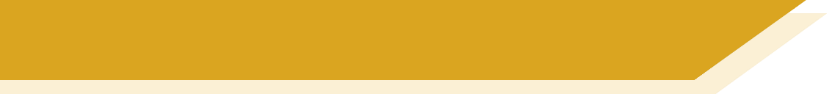 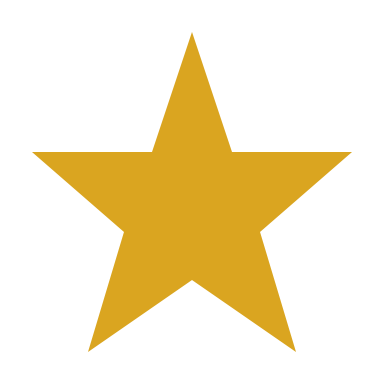 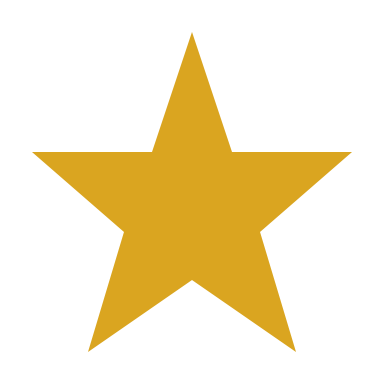 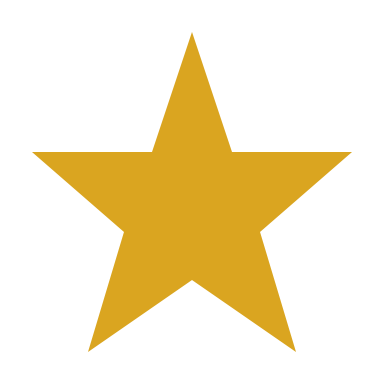 Es gibt viele…
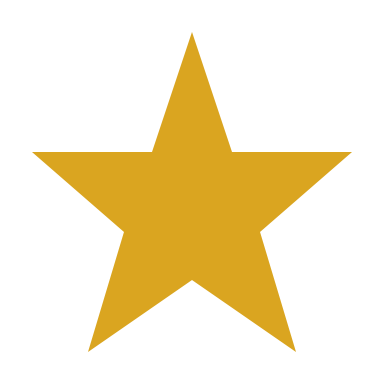 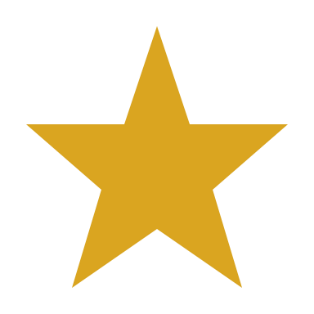 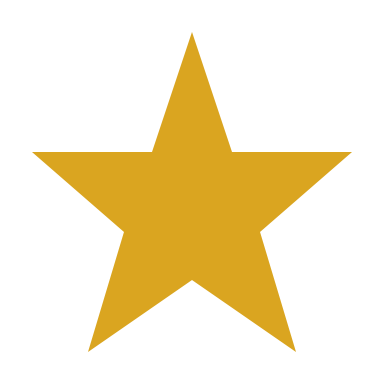 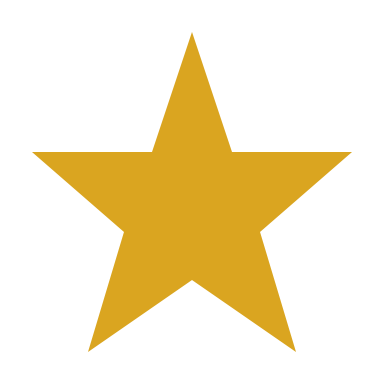 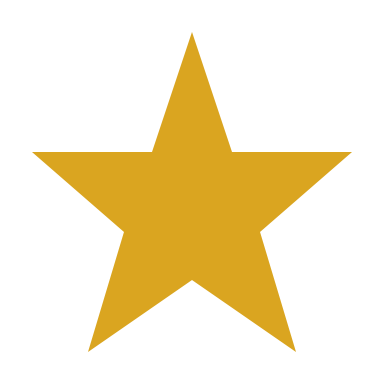 [Speaker Notes: Es gibt is on the vocab list for this week.viele was also learnt as part of ‘Wie viele’ (how many).Star = der Stern]
Pluralformen
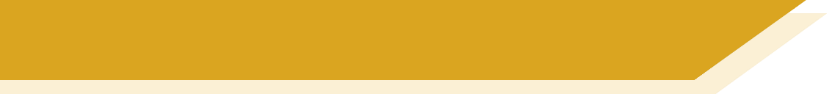 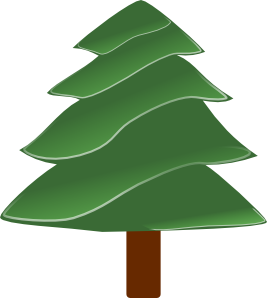 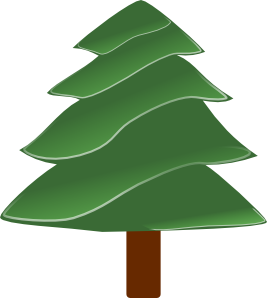 Es gibt viele…
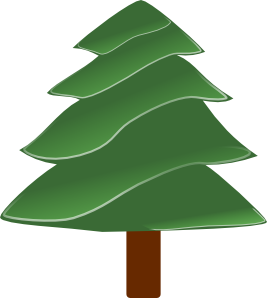 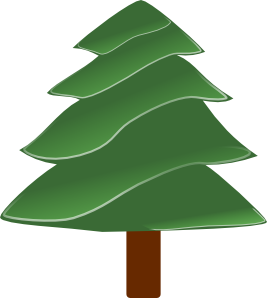 [Speaker Notes: Singular  = der Baum]
Pluralformen
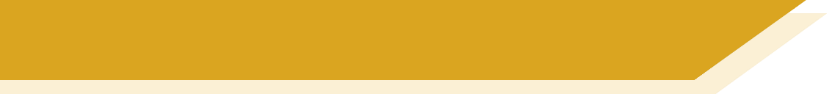 Es gibt ein Paar …
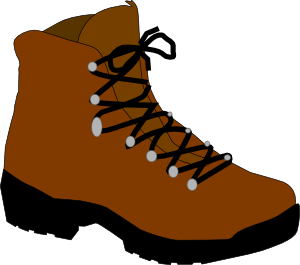 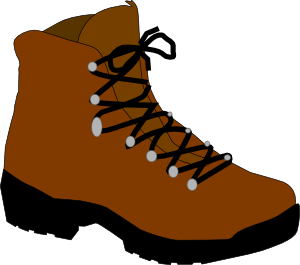 [Speaker Notes: Singular  = der StiefelEnsure that students remember ‘ein Paar’ from Lesson 1.1.2.]
Pluralformen
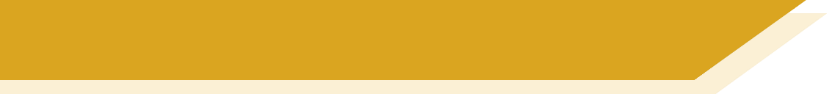 Ich sehe zwei…
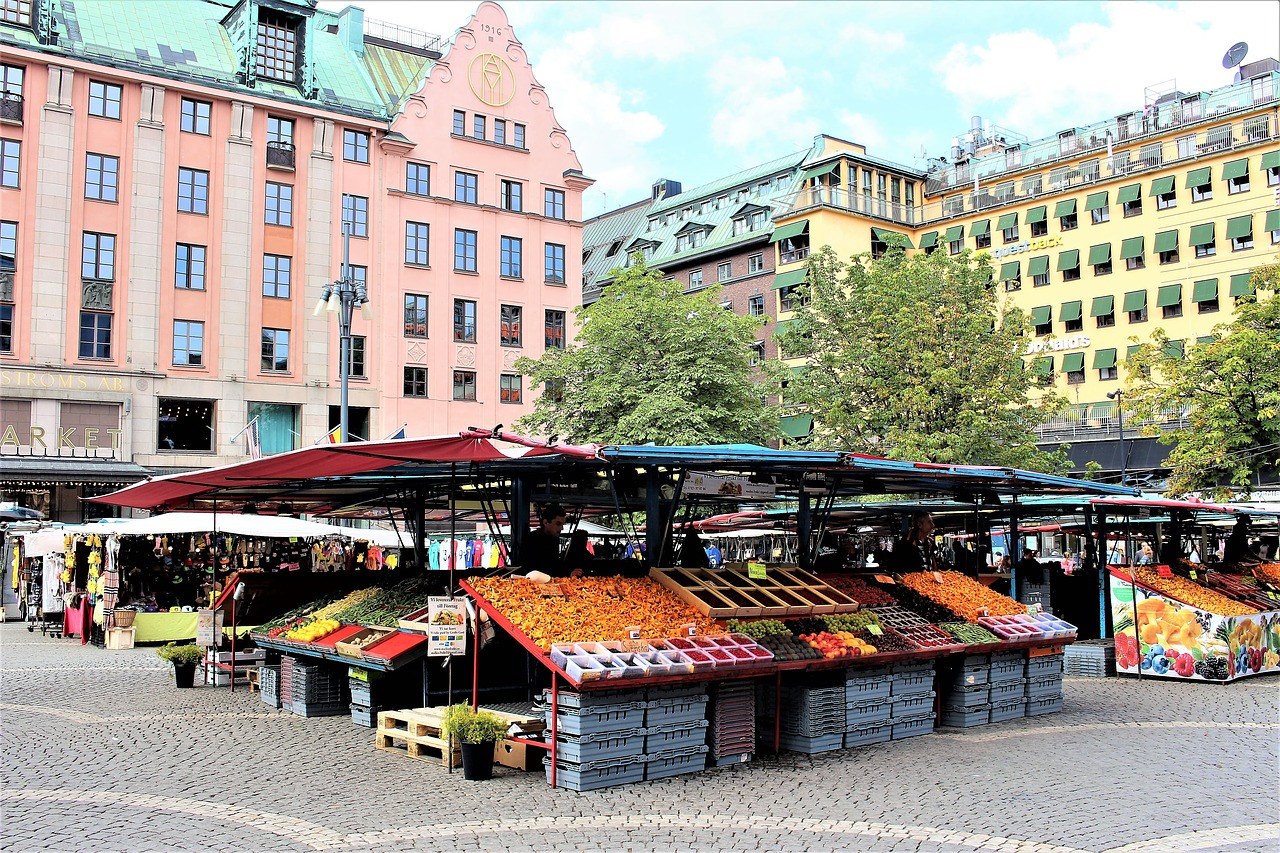 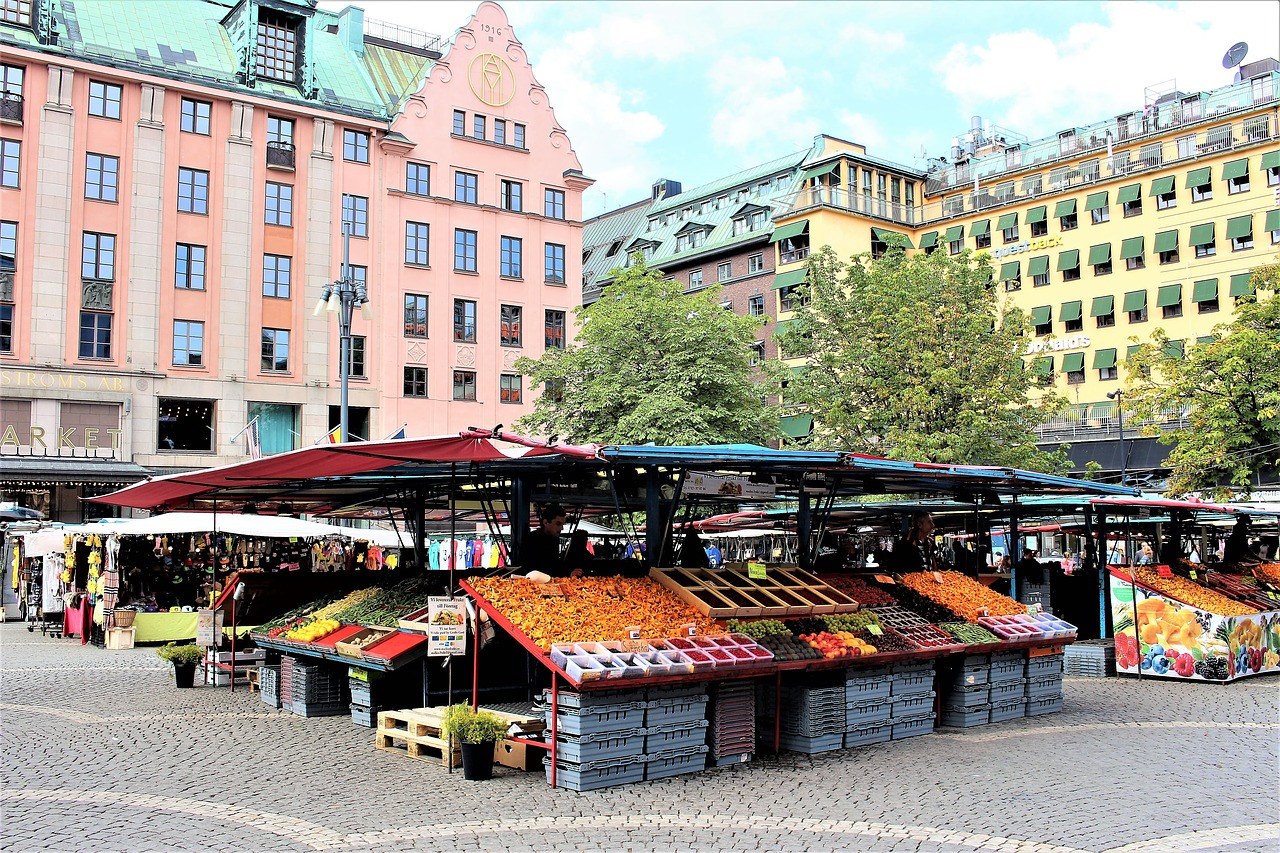 [Speaker Notes: Singular = der MarktplatzNote: Zwei hasn’t been formally introduced but it is likely that they will not be confused about its meaning, given the visual cue.]
Pluralformen
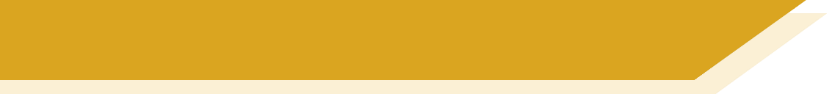 Es gibt zwei…
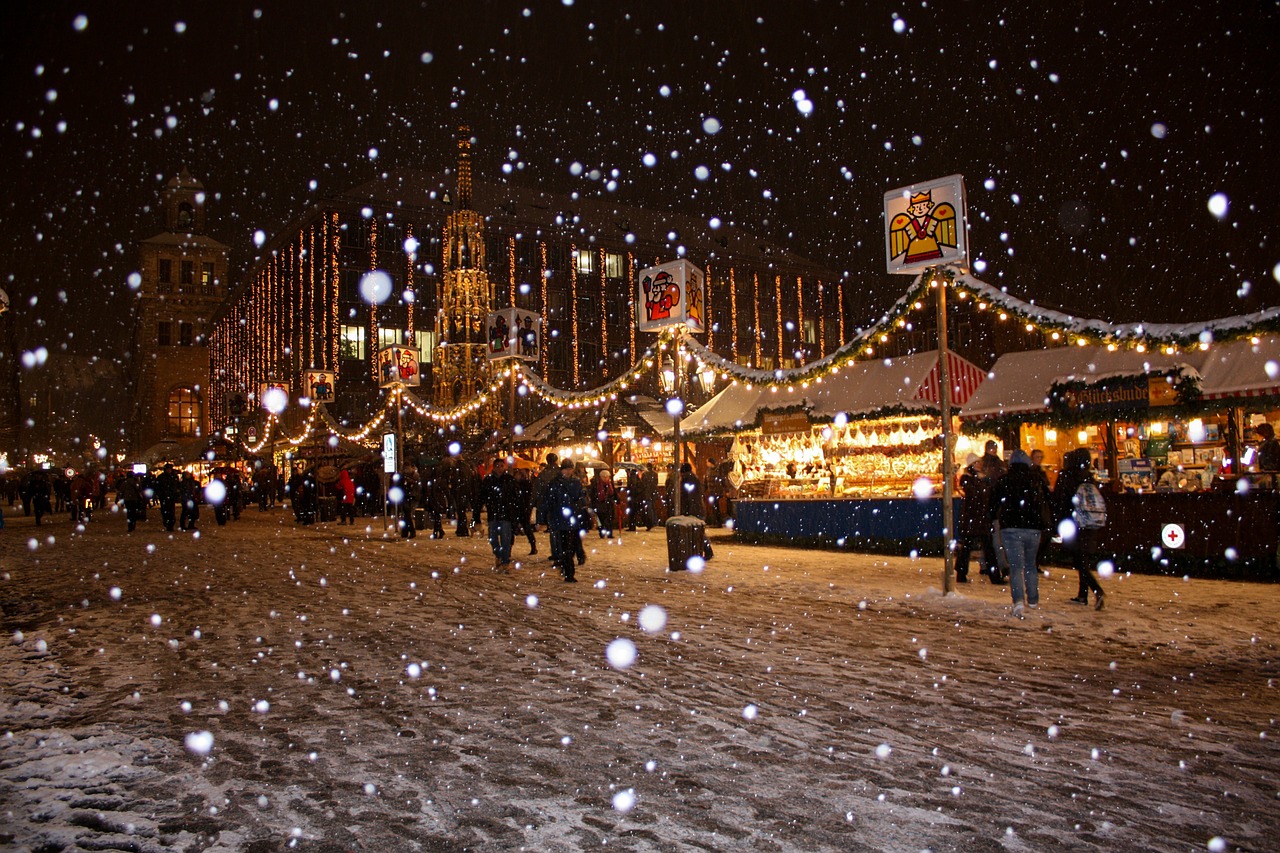 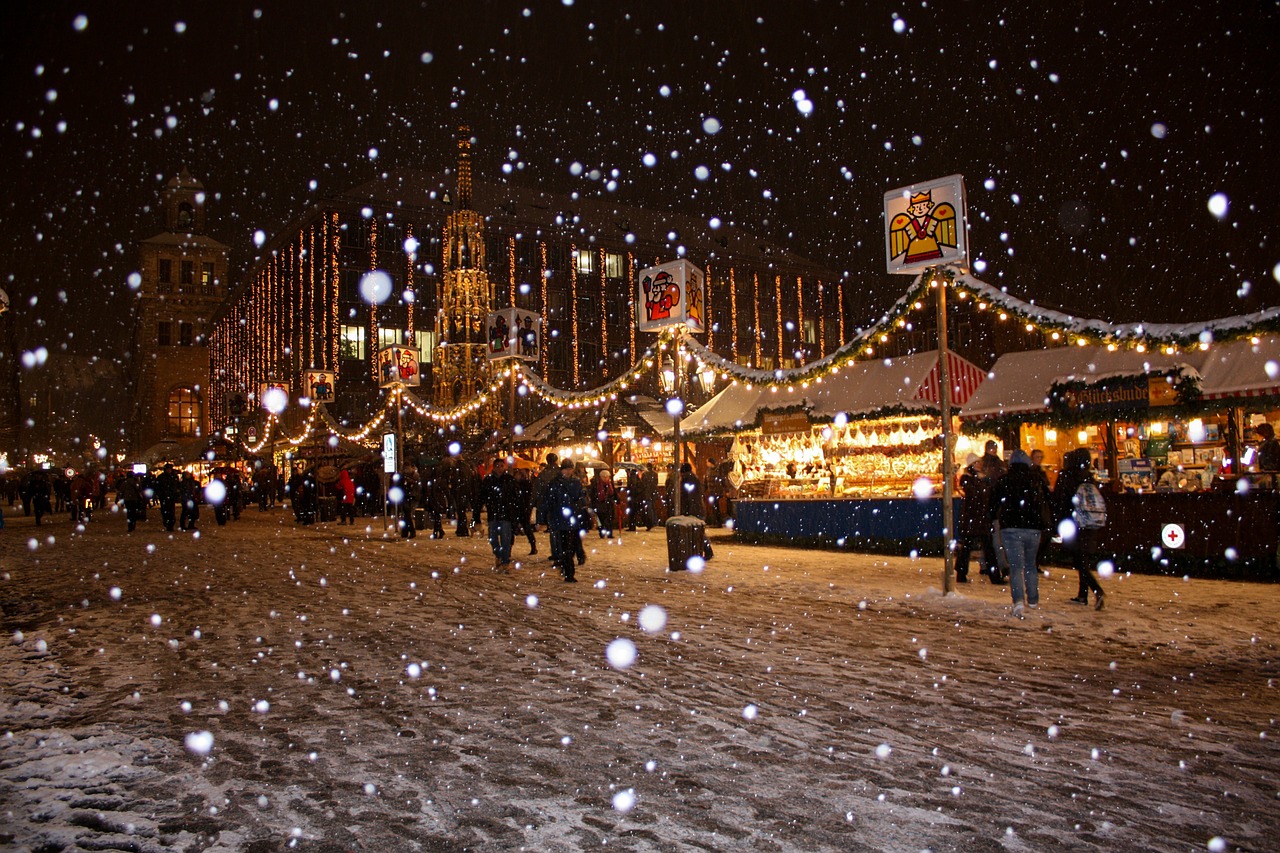 [Speaker Notes: Singular noun = der Weihnachtsmarkt.]
Pluralformen
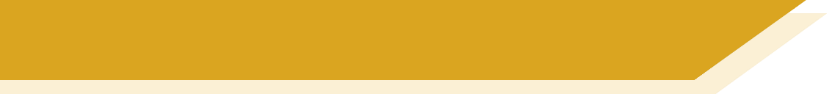 Ich sehe viele…
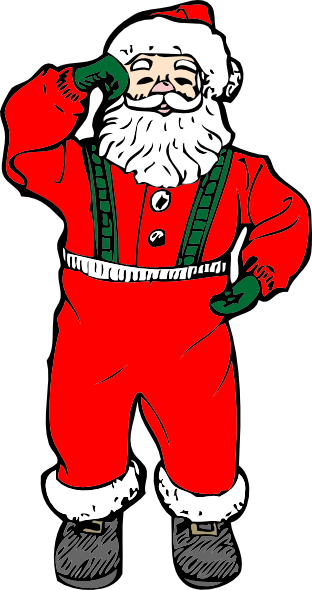 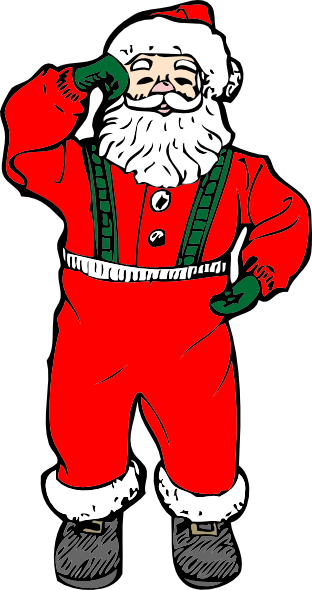 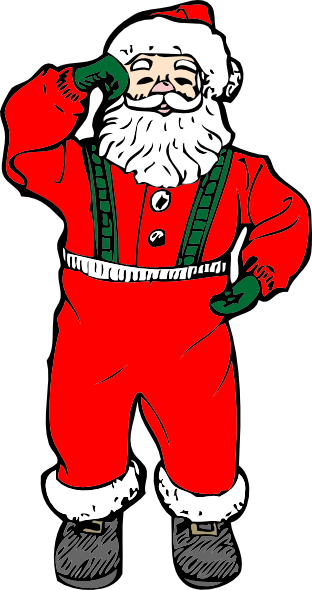 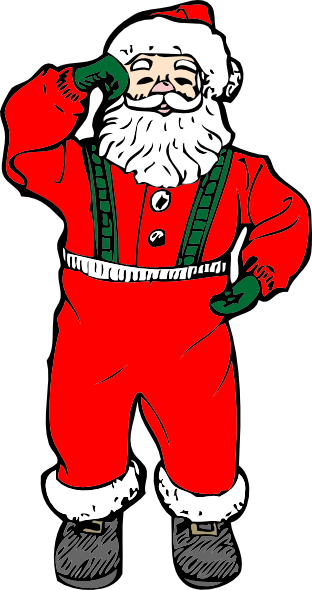 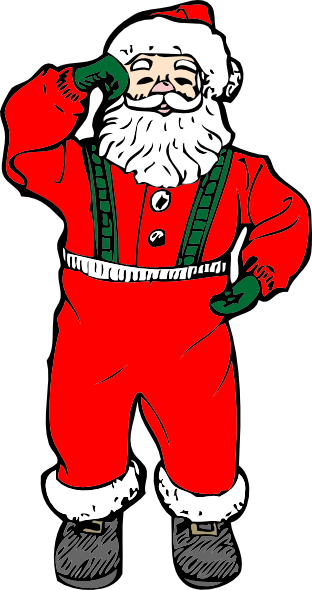 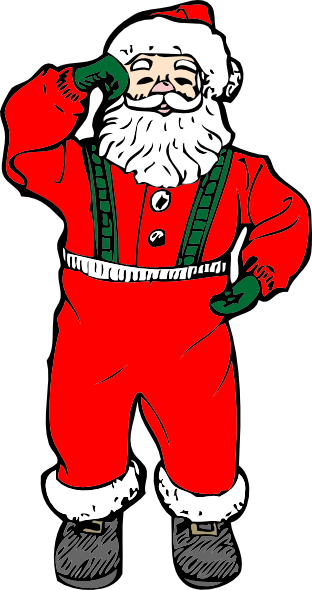 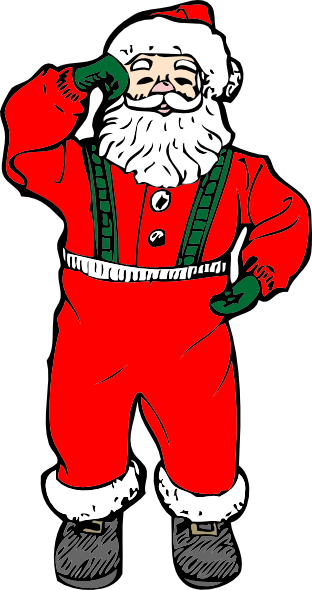 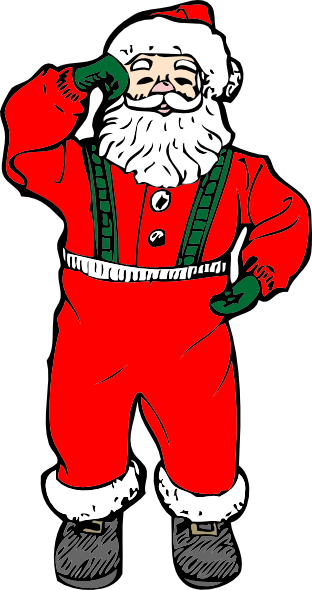 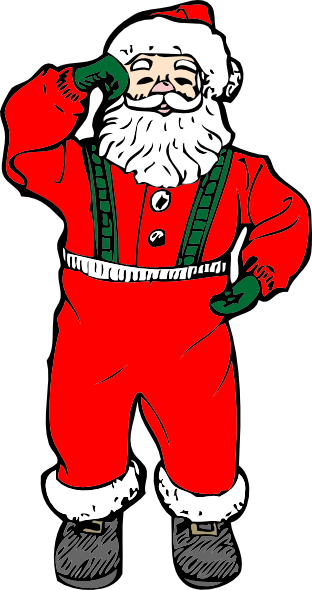 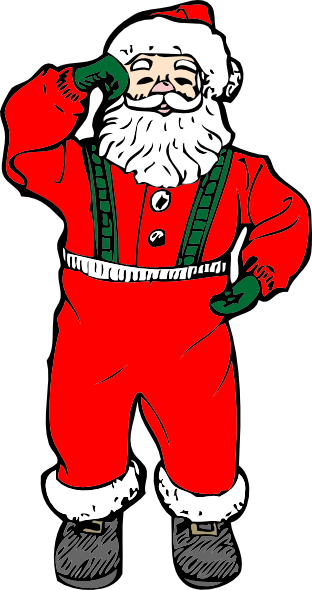 [Speaker Notes: Singular noun = der Weihnachtsmann]
Antworten
Ich sehe fünf…
Engel
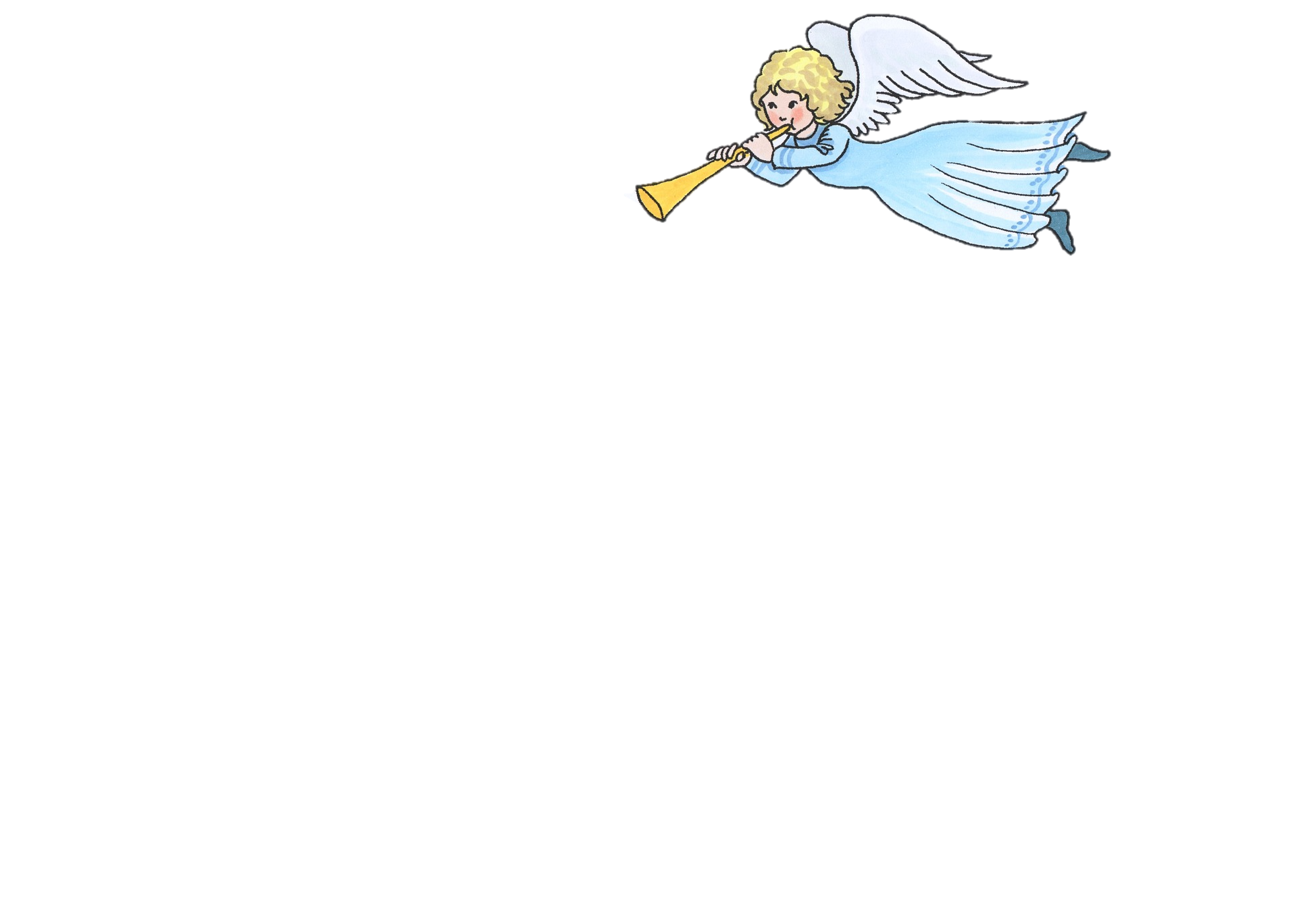 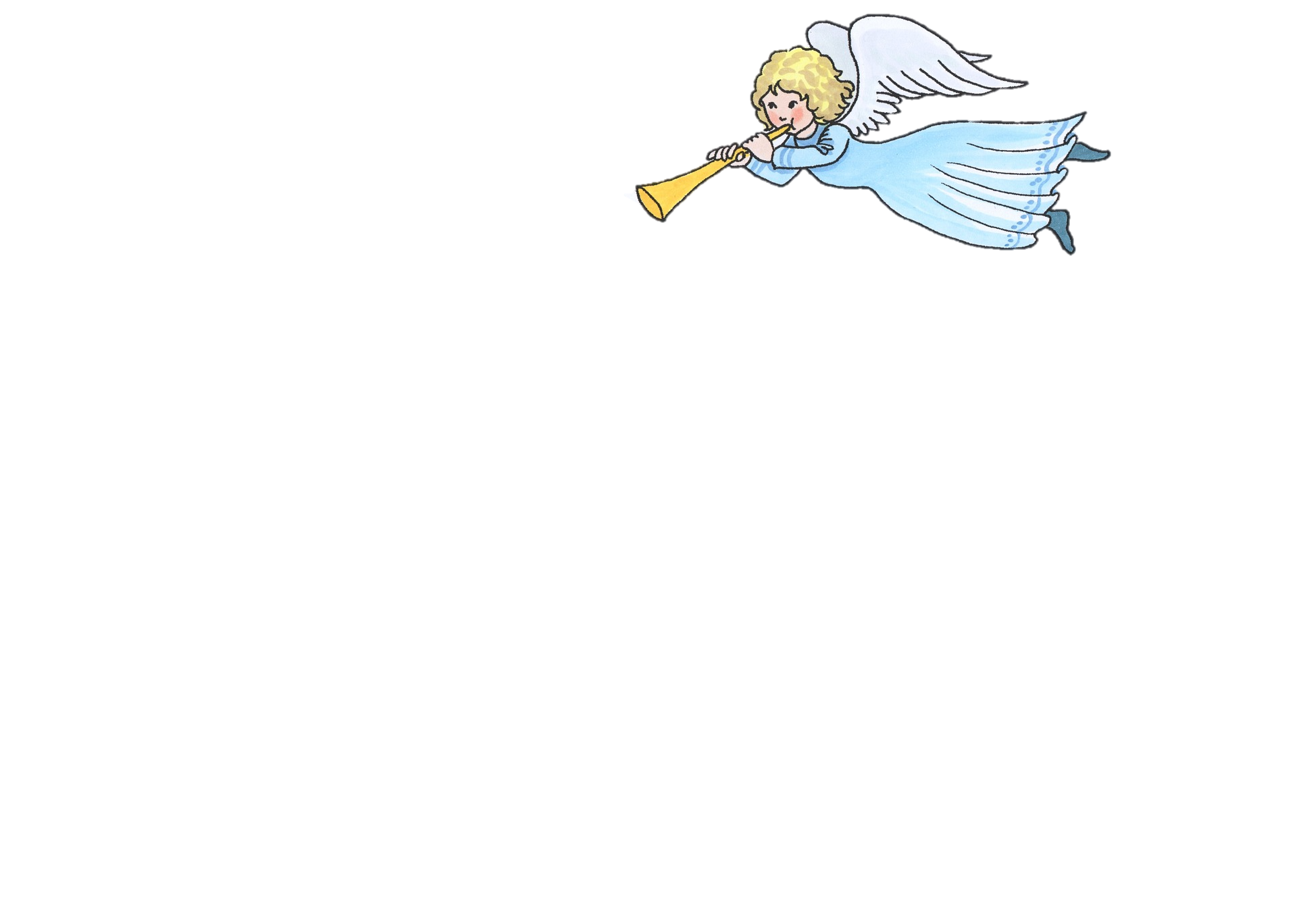 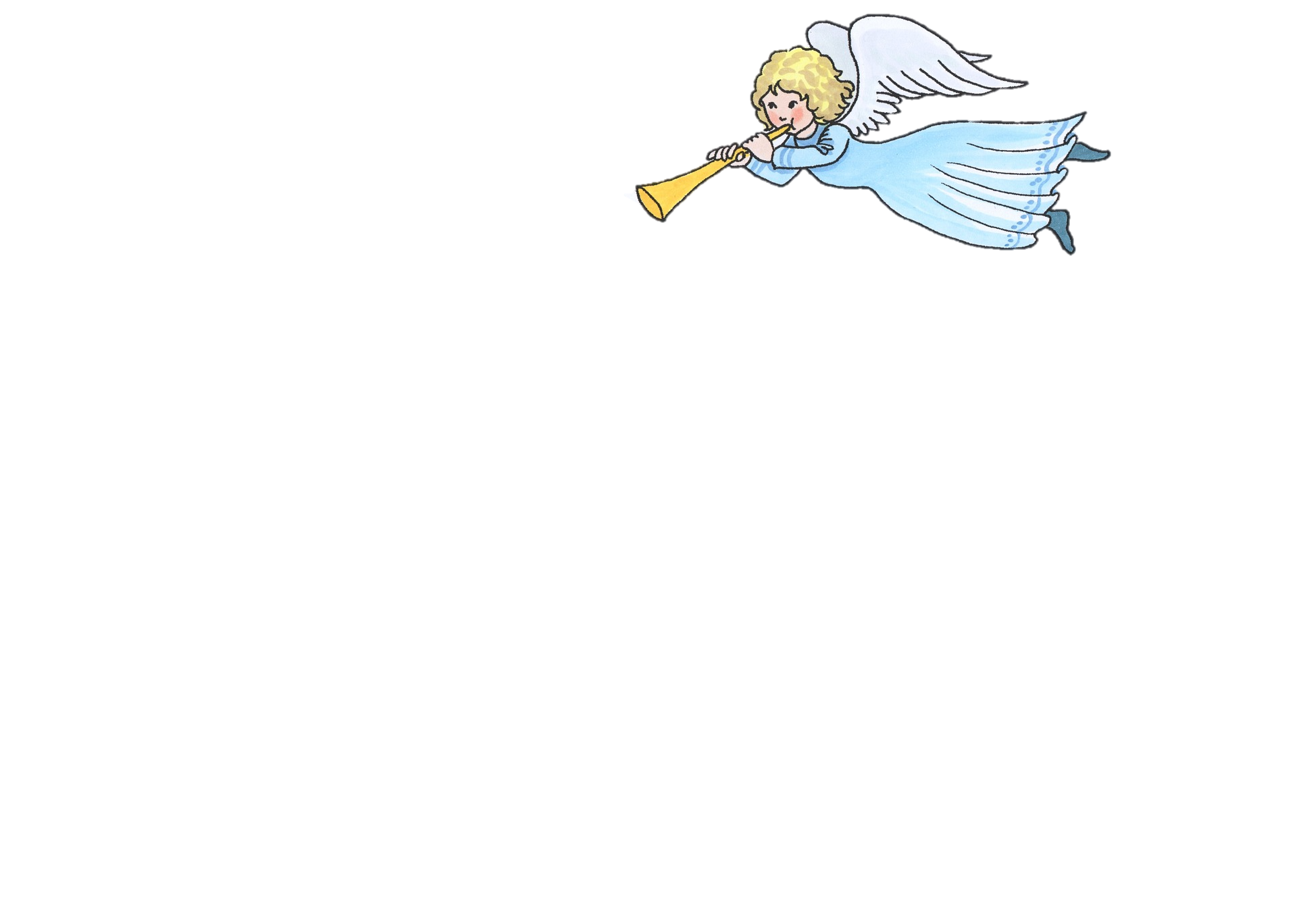 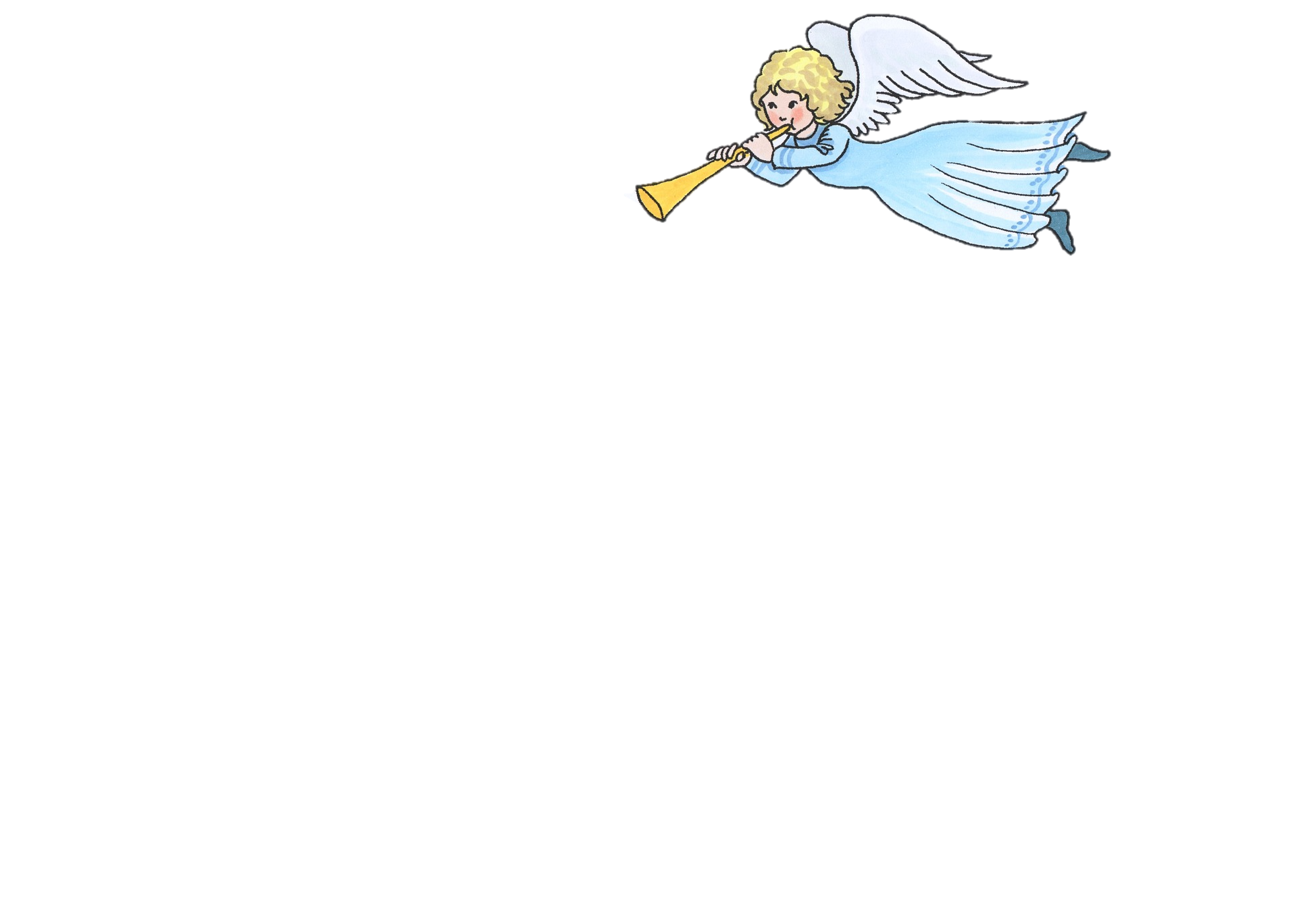 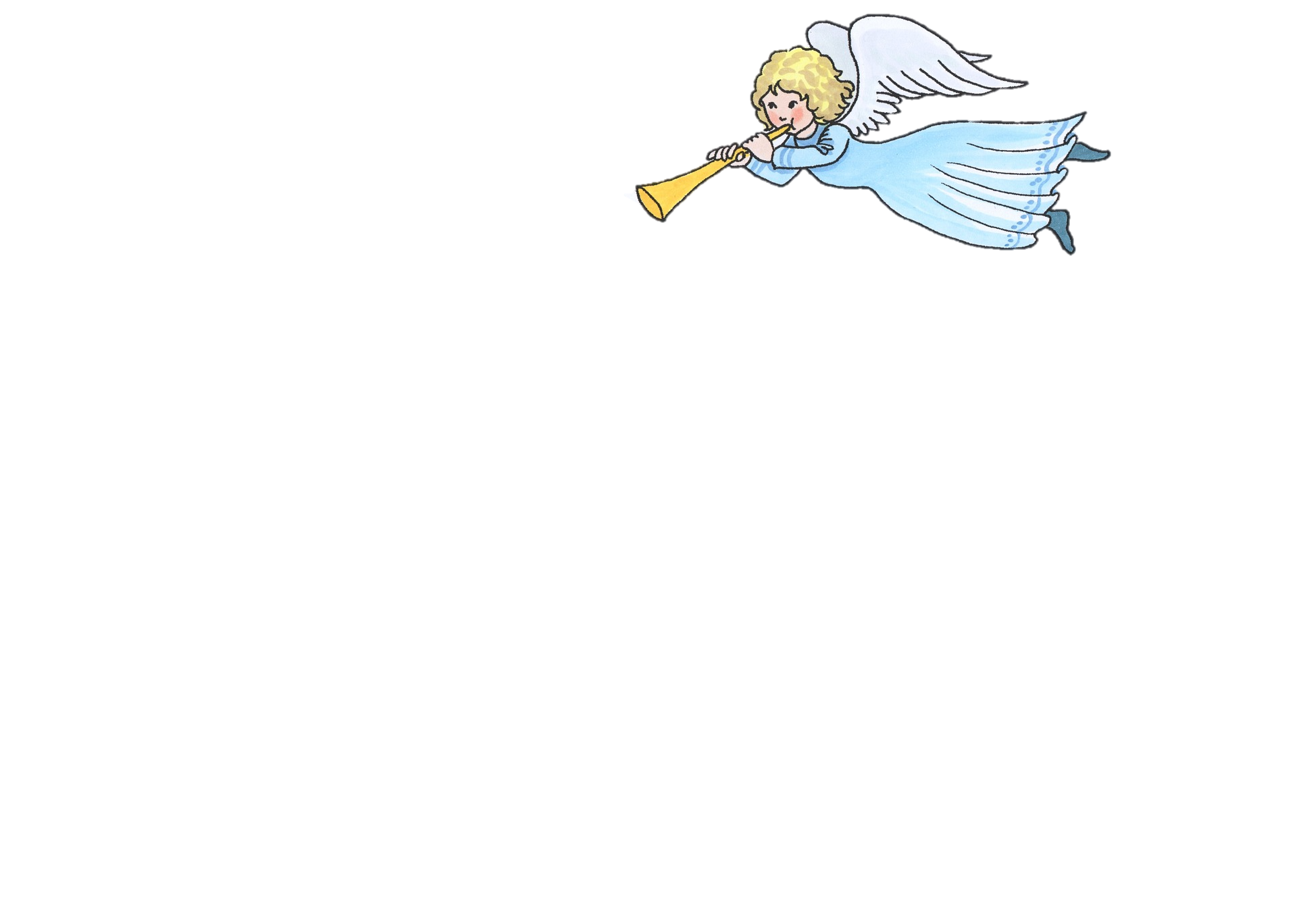 [Speaker Notes: Ask students what they think the plural might be drawing attention to the plural rules that have been introduced earlier.]
Antworten
Es gibt viele…
Sterne
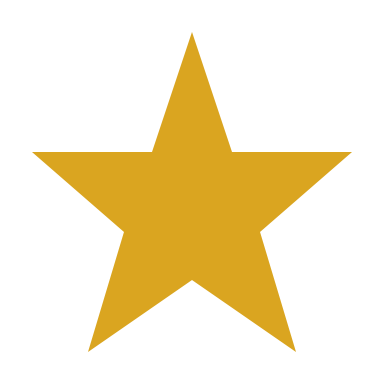 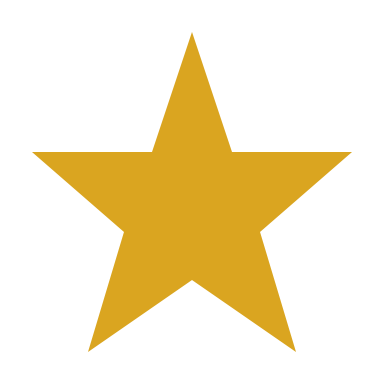 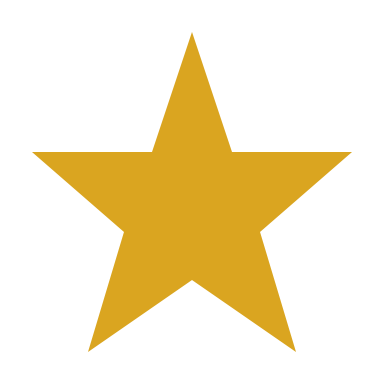 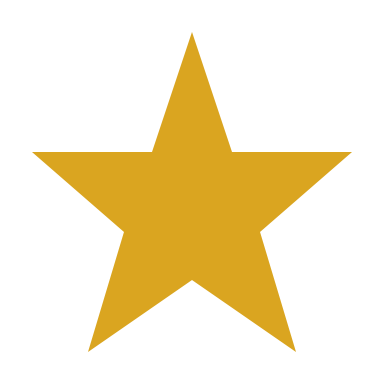 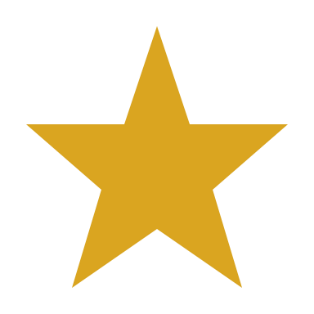 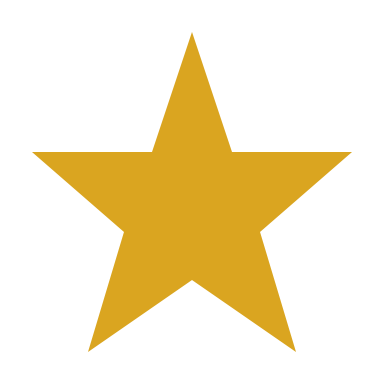 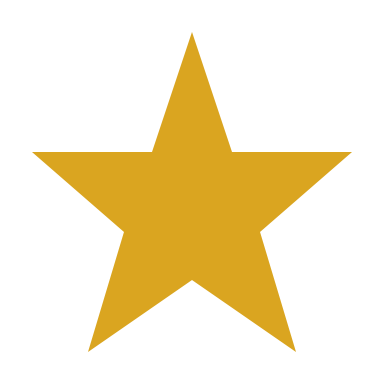 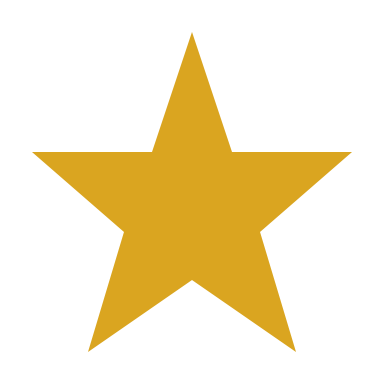 Antworten
Es gibt viele…
Bäume
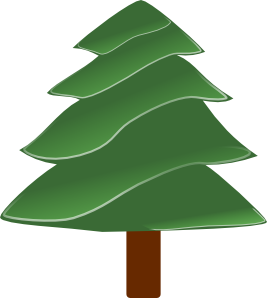 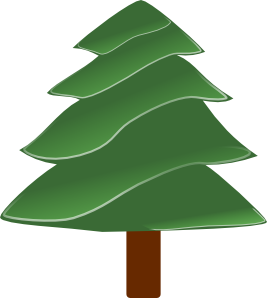 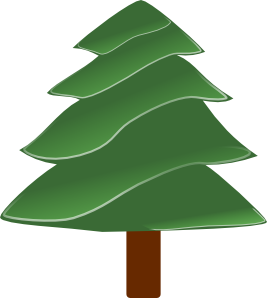 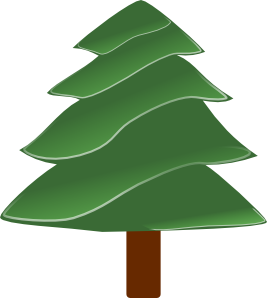 [Speaker Notes: Students will be taught SSC äu in the 2nd week of Term 2.  They will therefore need some support with the pronunciation at this stage.]
Antworten
Es gibt ein Paar…
Stiefel
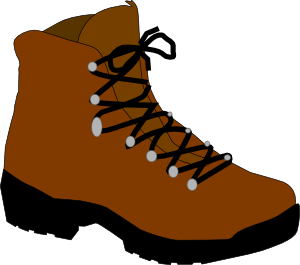 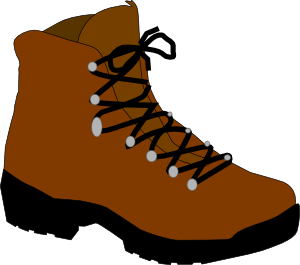 Antworten
Marktplätze
Ich sehe zwei…
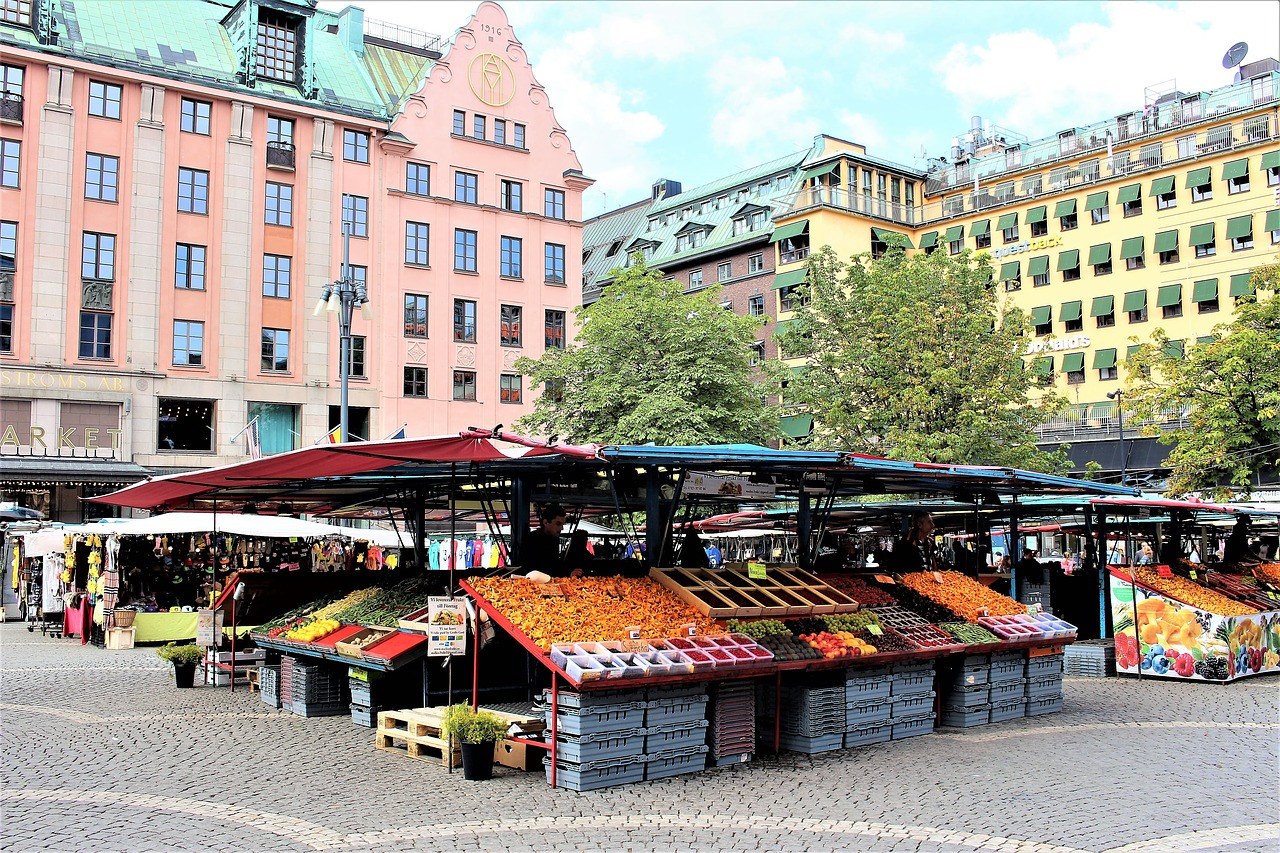 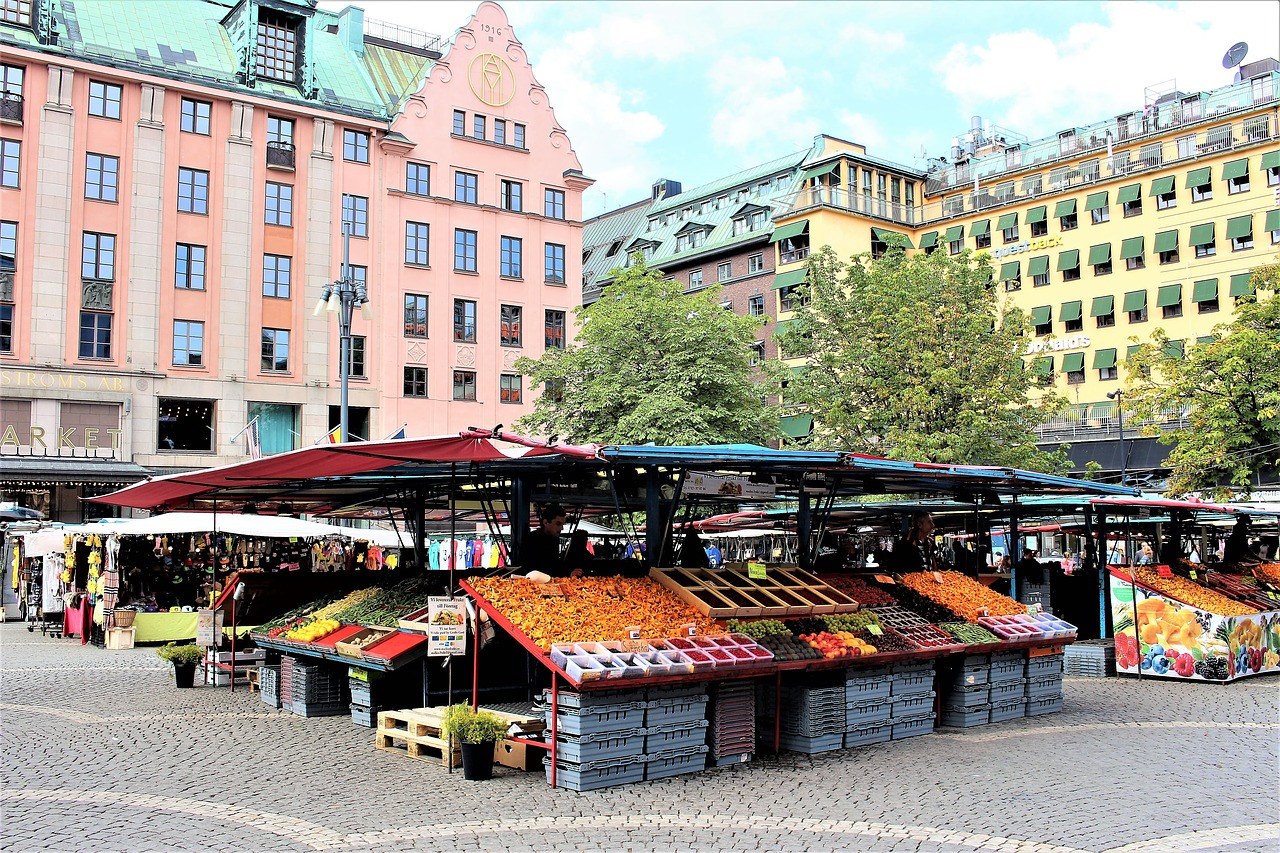 Antworten
Es gibt zwei…
Weihnachtsmärkte
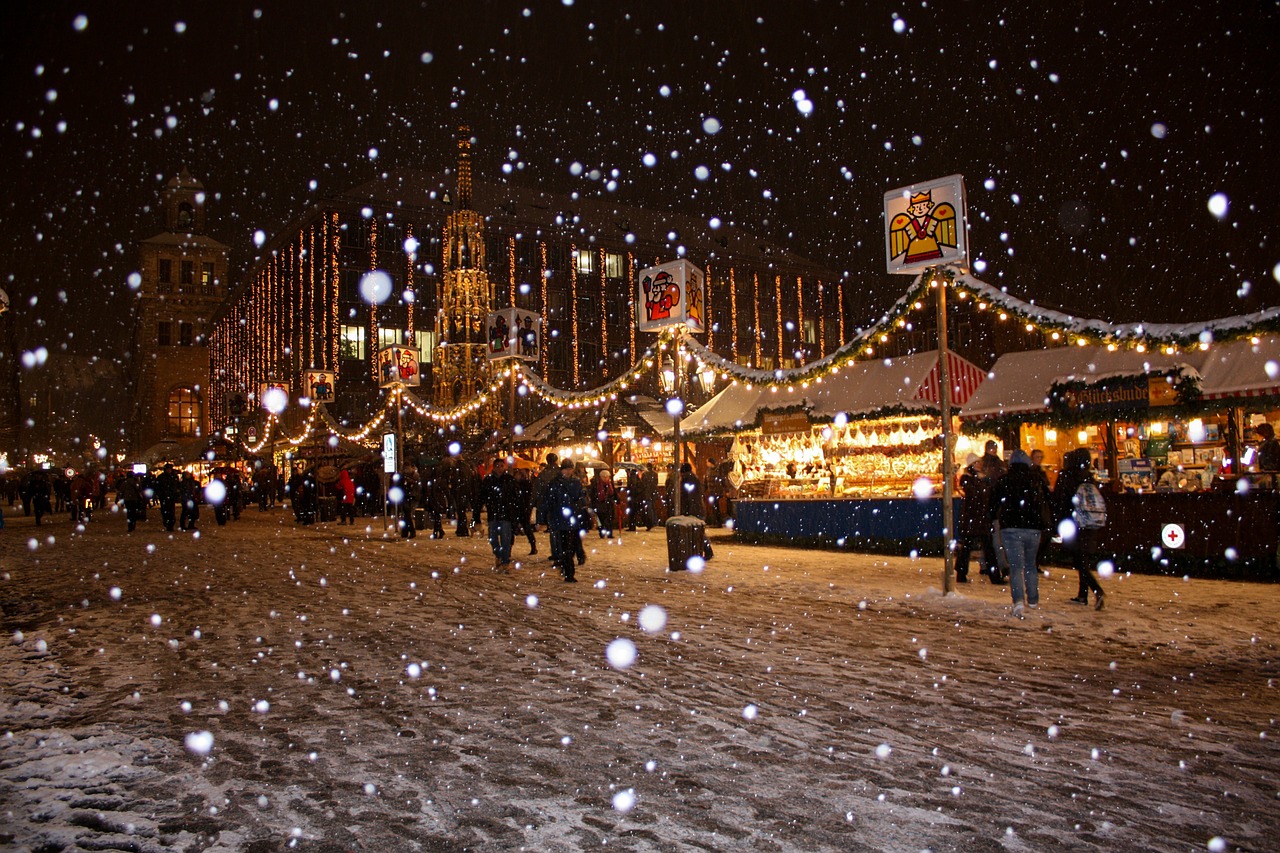 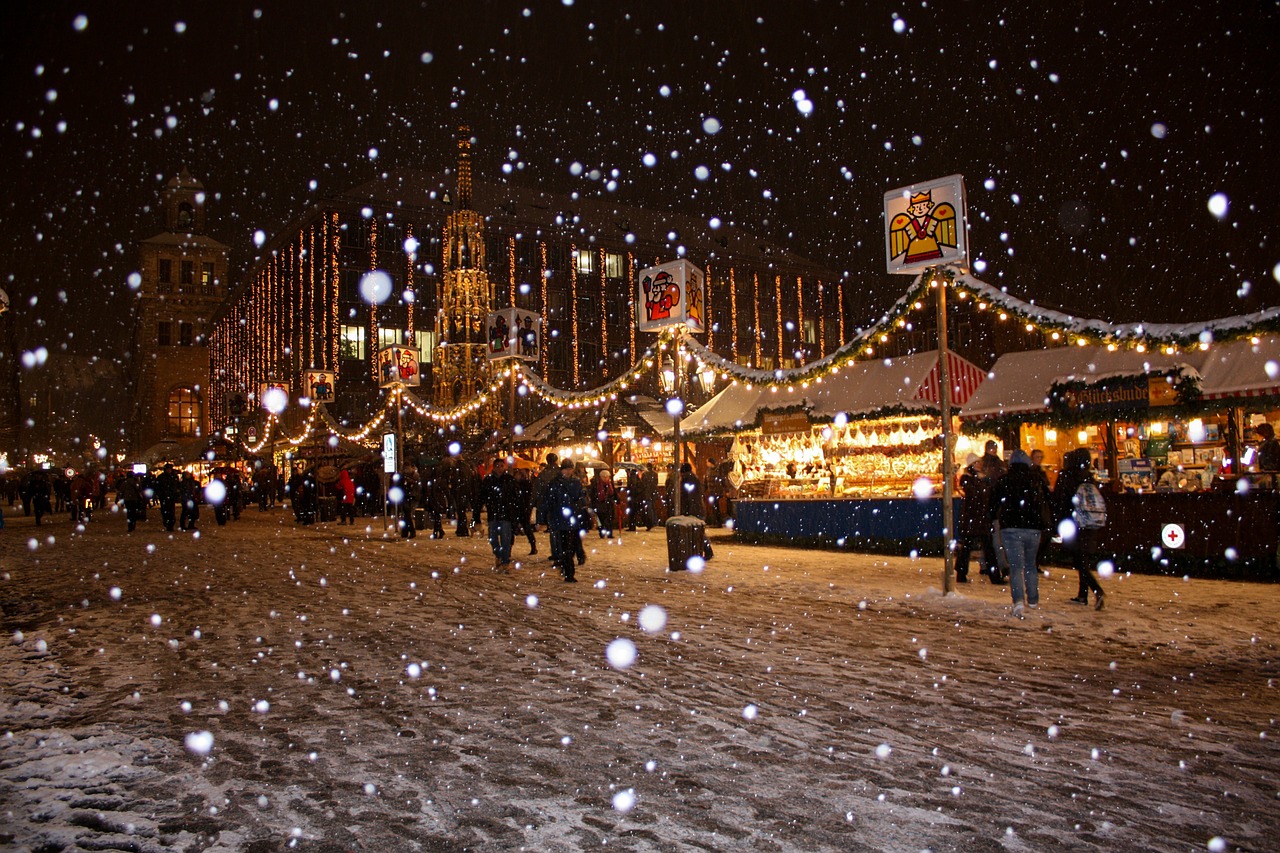 Antworten
Weihnachtsmänner
Ich sehe viele…
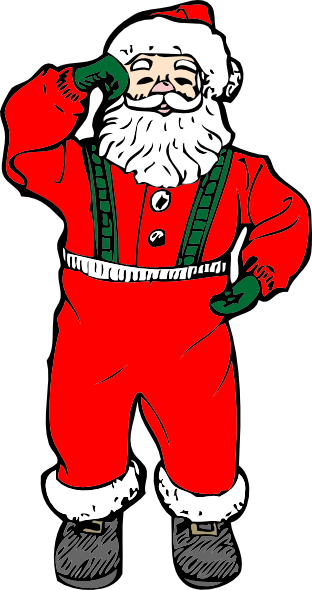 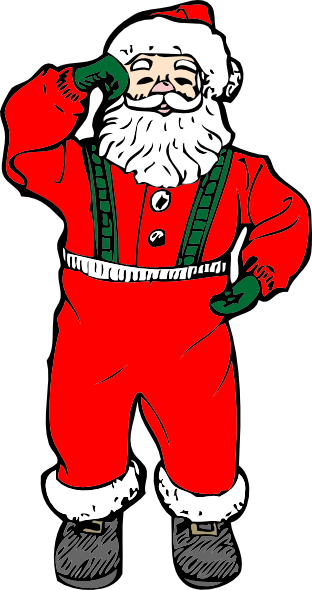 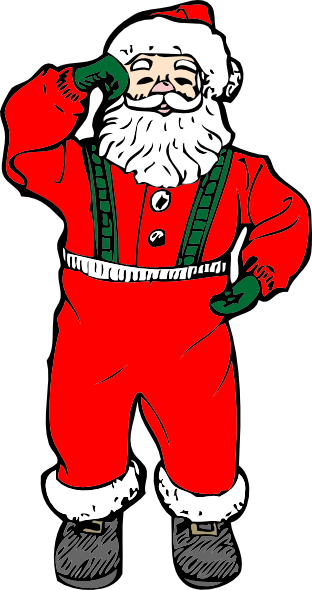 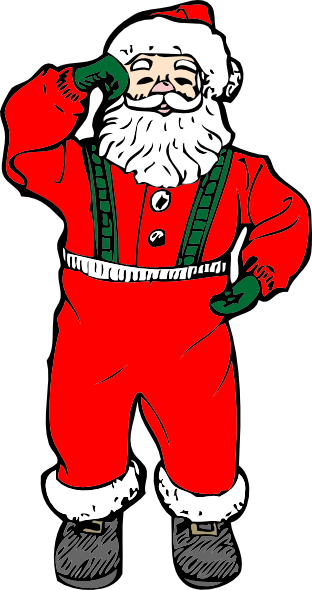 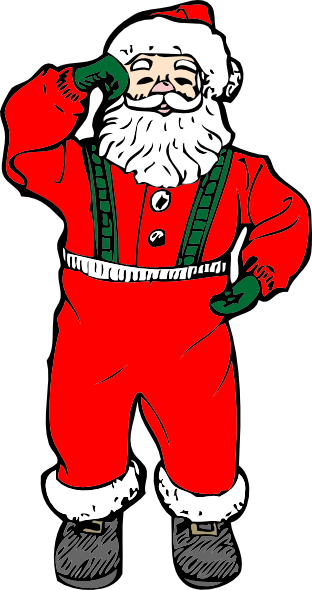 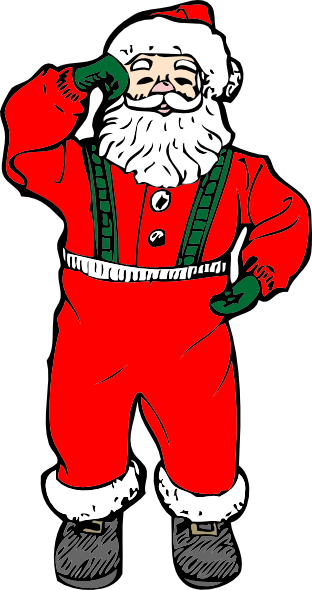 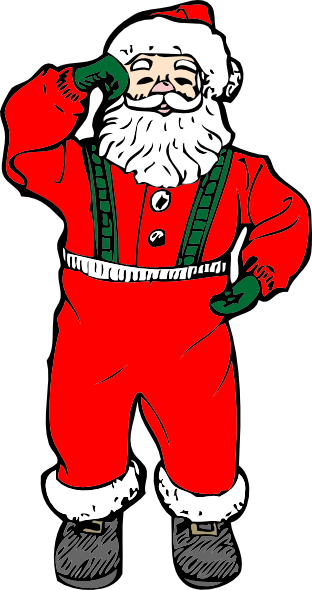 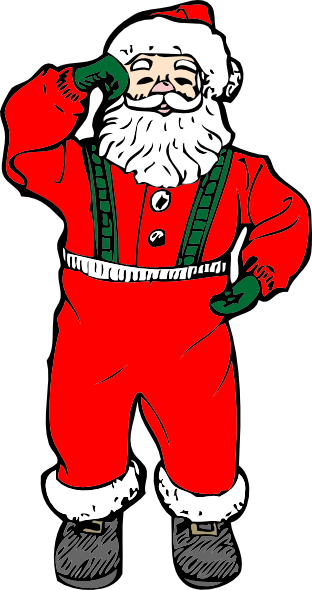 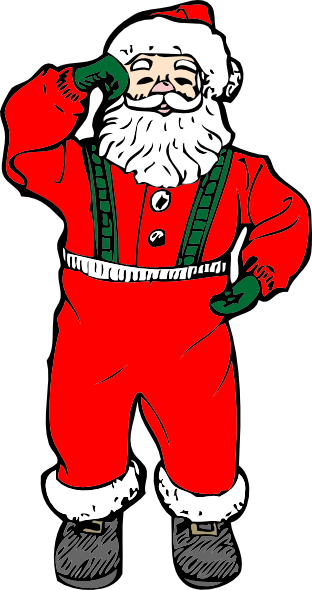 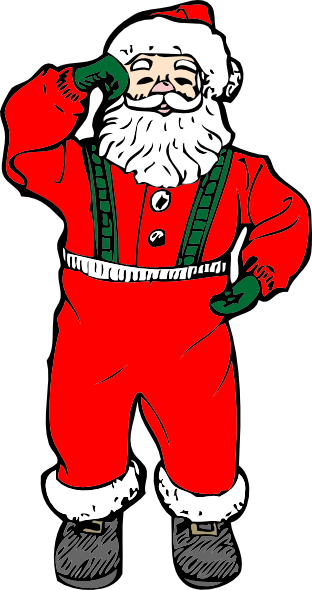 [Speaker Notes: These examples provide some evidence that most words stick a limited number of plural patterns. 90% masculine words form their plurals following Rule 1, for example. However, Weihnachtsmann is an exception, because it not only adds an umlaut to the vowel, it adds not just an -e but an -er.]